“Big Idea” Question
Intro
Review Concepts
Check-In Questions
Teacher Demo
Vocabulary
Student-Friendly Definition
Examples & Non-Examples
Morphological Word Parts
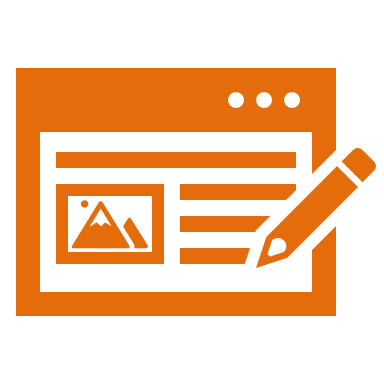 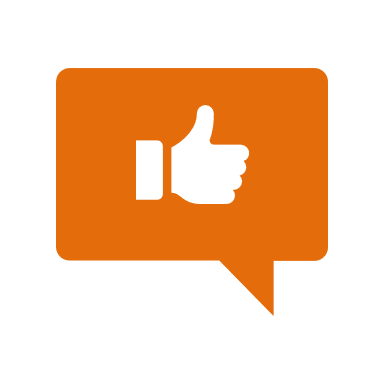 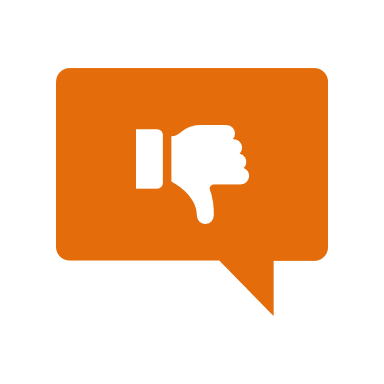 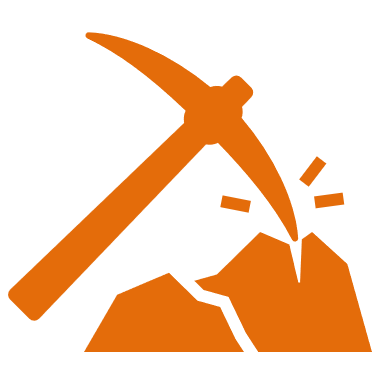 Simulation/Activity
[Speaker Notes: OK everyone, get ready for our next lesson. Just as a reminder, these are the different components that our lesson may include, and you’ll see these icons in the top left corner of each slide so that you can follow along more easily!]
Transverse Waves
Intro
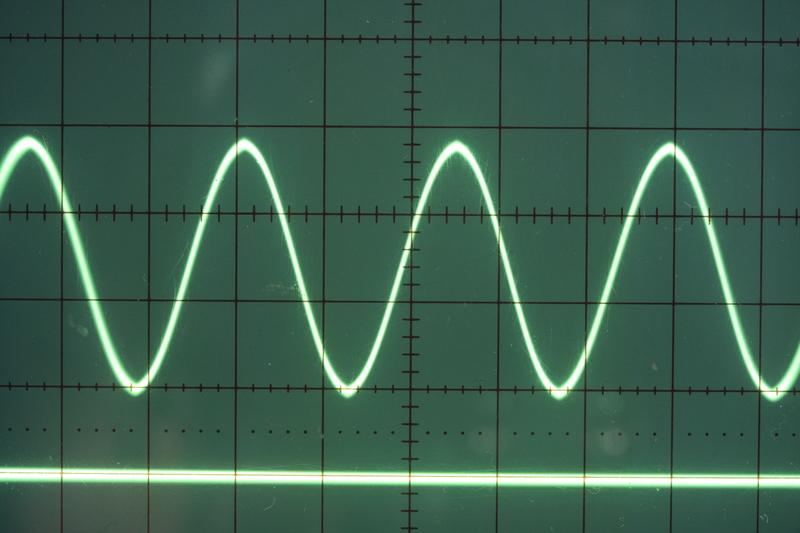 [Speaker Notes: Today we will learn about transverse waves.]
Big Question: What are the characteristics of transverse waves?
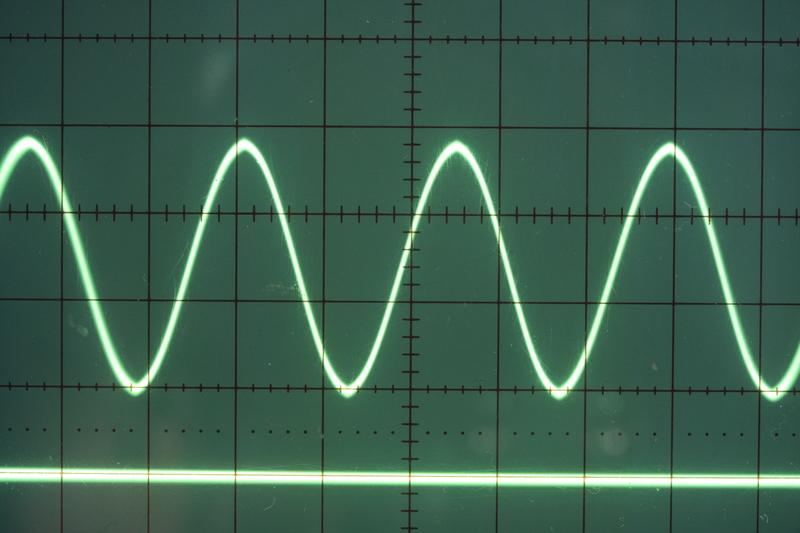 [Speaker Notes: Our “big question” is: What are the characteristics of transverse waves?
[Pause and illicit predictions from students.]

I love all these thoughtful scientific hypotheses!  Be sure to keep this question and your predictions in mind as we move through this lesson, and we’ll revisit it.

Feedback: Introducing an overarching “big question” at the beginning of a lesson can focus students’ attention and help to emphasize the most important concepts.]
[Speaker Notes: Before we move on to our new vocabulary term, let’s review some other words & concepts that you already learned and make sure you are firm in your understanding. 

Feedback: It is important when reviewing previously learned material that you pause and check for understanding, if students are grasping previous material you may need to tailor your instruction.]
Waves: disturbances that travel through a medium, moving energy from one location to another without moving matter
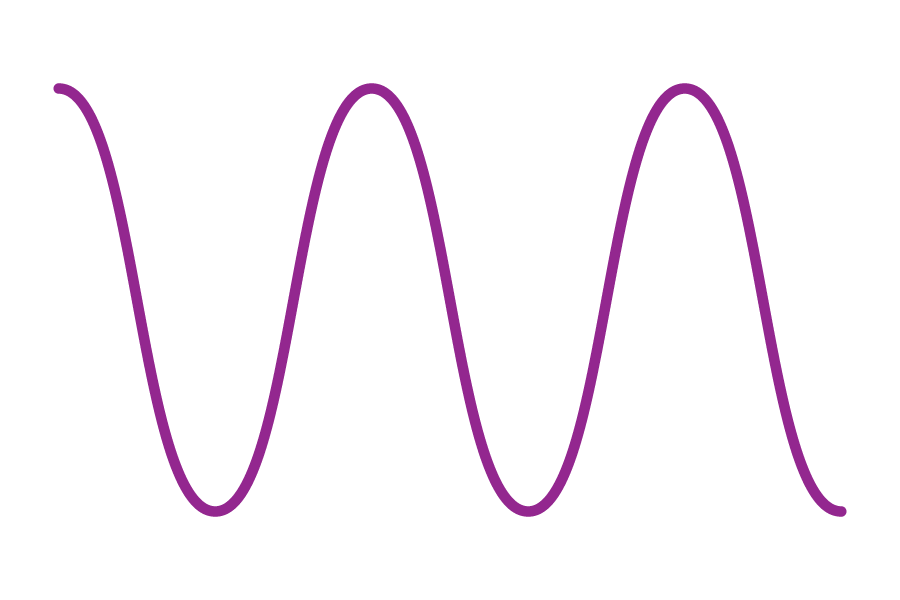 [Speaker Notes: Waves are disturbances that travel through a medium, transporting energy from one location to another without transporting matter.]
Medium: any material that waves can travel through
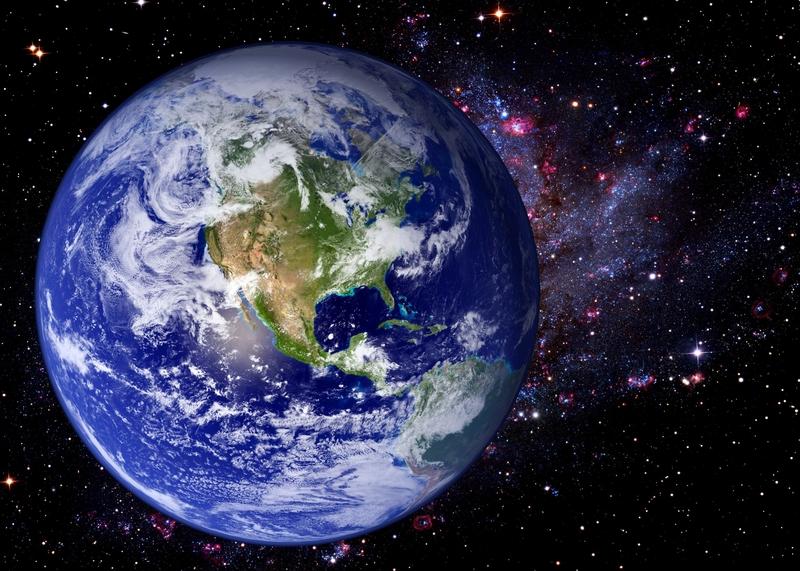 [Speaker Notes: A medium is any material that waves can travel through.]
[Speaker Notes: Now let’s pause for a moment to check your understanding.]
What are waves?
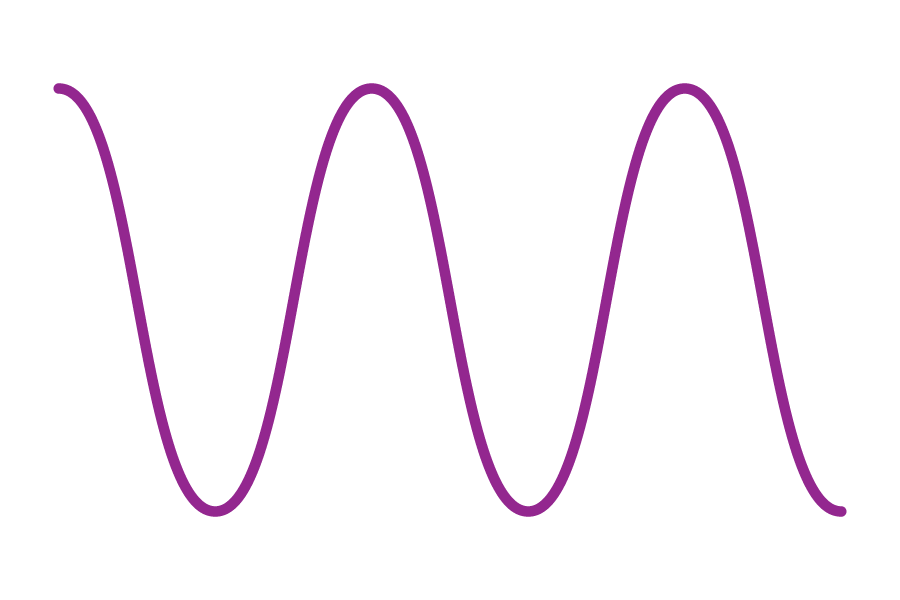 [Speaker Notes: What are waves? 
[Waves are disturbances that travel through a medium, transporting energy from one location to another without transporting matter.]]
How is a medium related to waves?
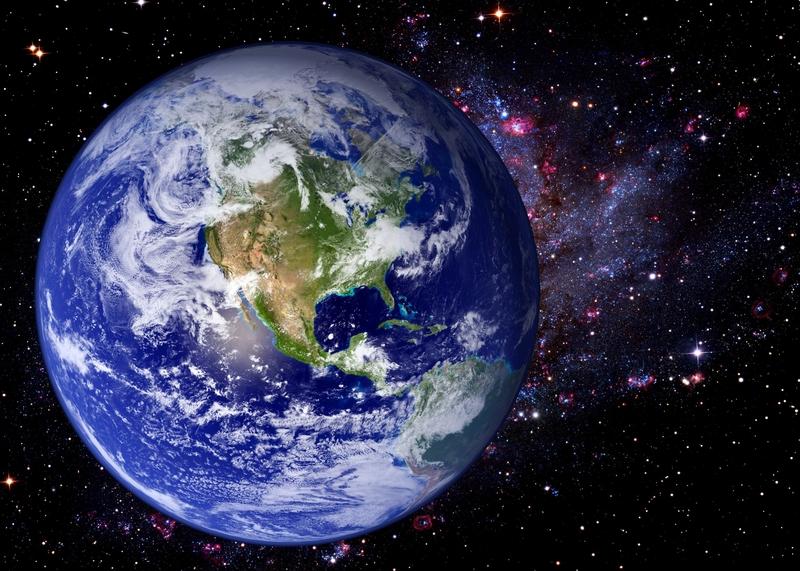 [Speaker Notes: How is a medium related to waves? 
[A medium is any kind of material that waves can travel through.]]
Transverse Waves
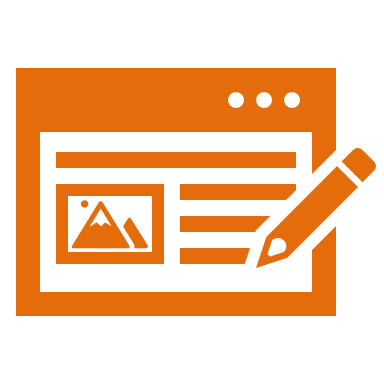 [Speaker Notes: Now that we’ve reviewed, let’s define our new term, transverse waves.]
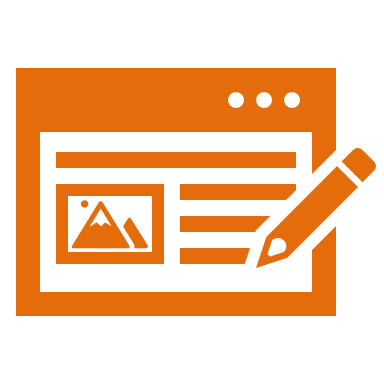 Transverse Waves: waves that travel perpendicularly to the direction they are moving
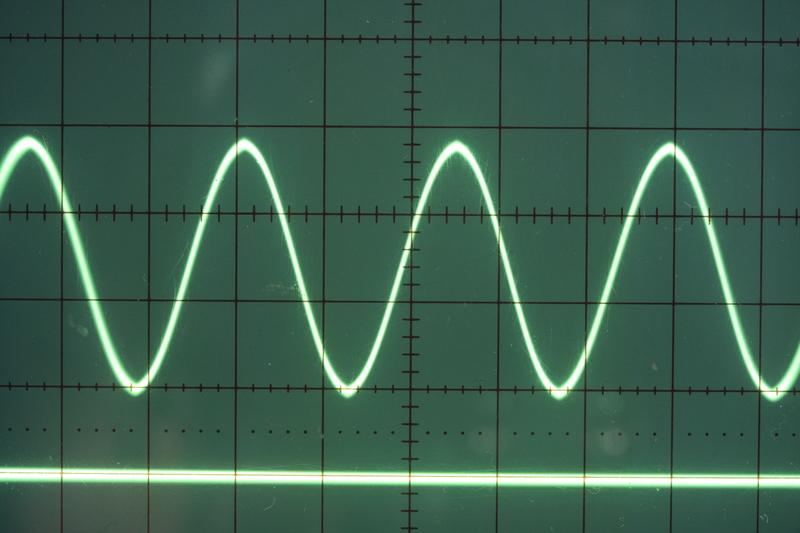 [Speaker Notes: Transverse waves are waves that travel perpendicularly to the direction they are moving.]
[Speaker Notes: Let’s check-in for understanding.]
What are transverse waves?
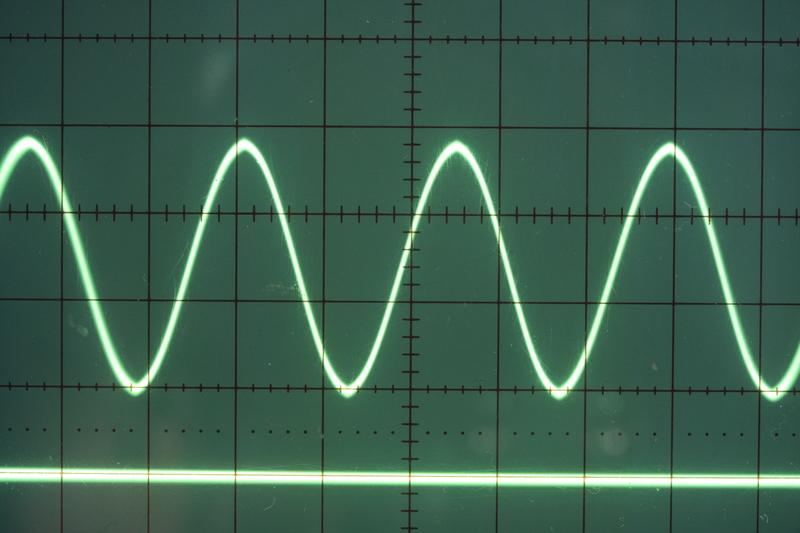 [Speaker Notes: What are transverse waves?
[Transverse waves are waves that travel perpendicularly to the direction they are moving.]]
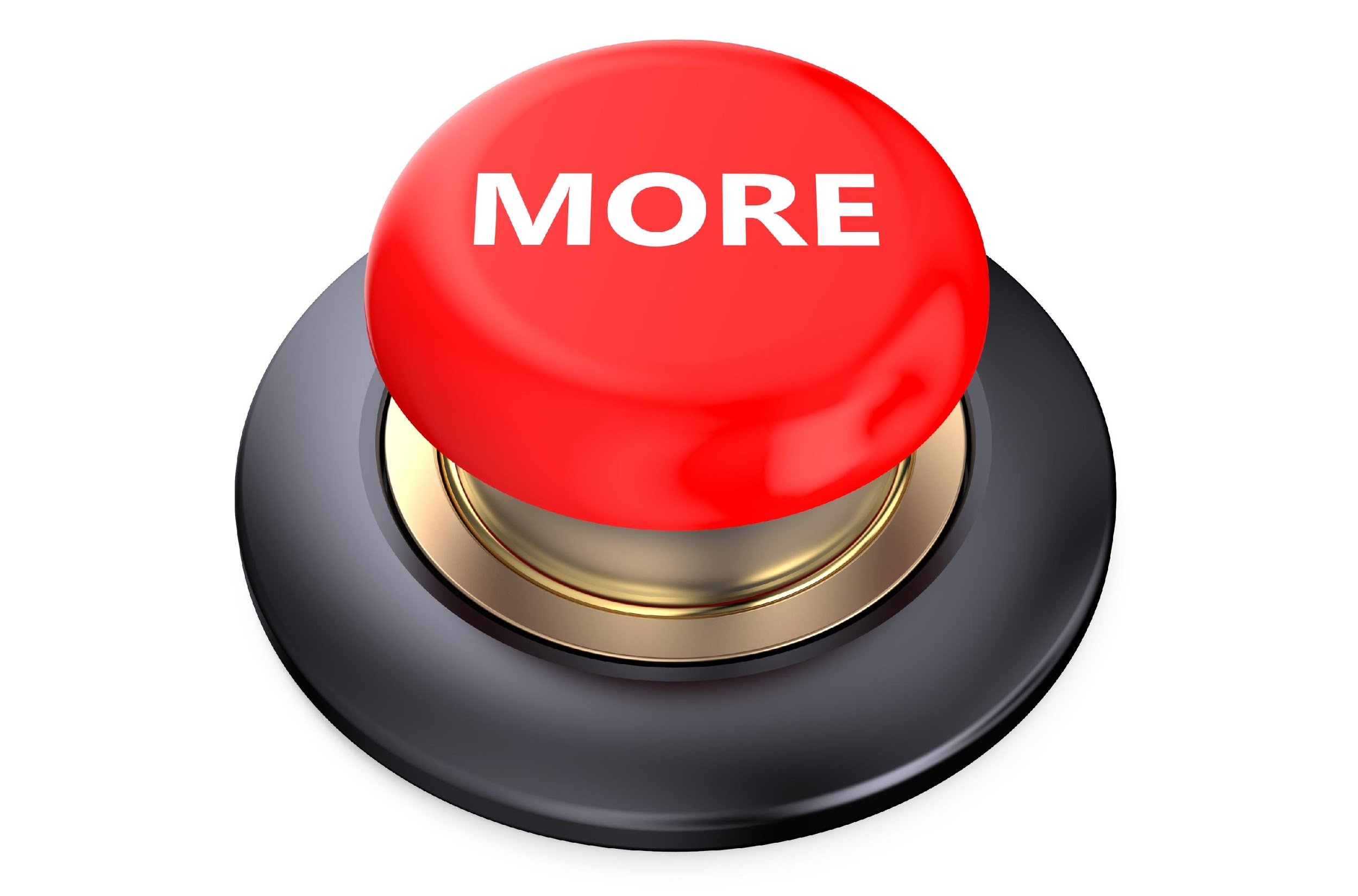 [Speaker Notes: That is the basic definition, but there is a bit more you need to know.]
Perpendicular: at a right angle (90o)
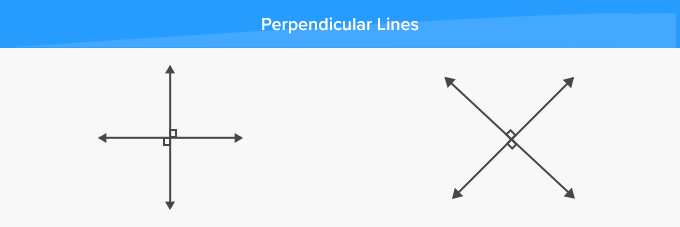 [Speaker Notes: By perpendicular, we mean “at a right angle”

Feedback: It can be helpful to break the definition down and explicitly explain each part to help students understand the whole definition.]
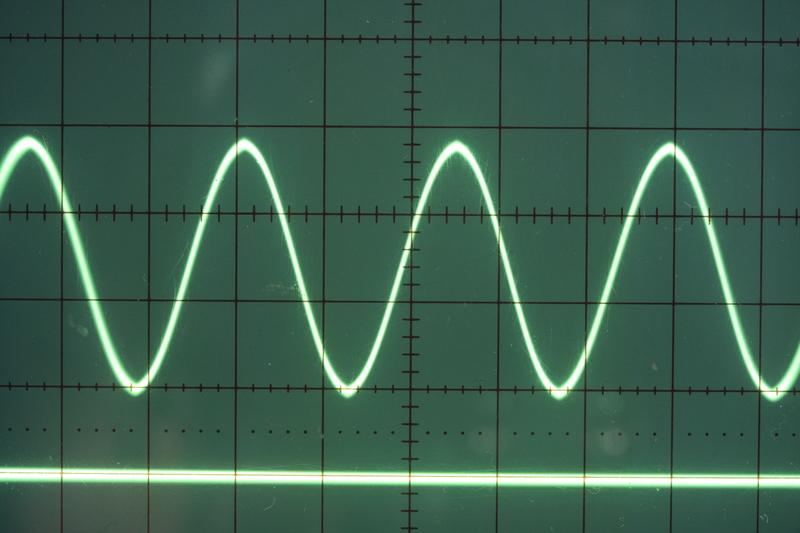 [Speaker Notes: Here we can see how the waves move up and down as they travel from left to right.]
Characteristics of Waves
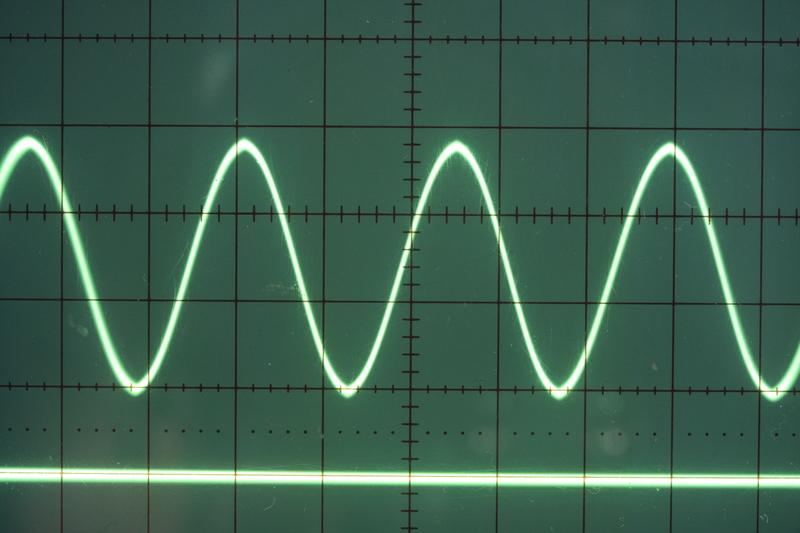 [Speaker Notes: Let’s take a look at the characteristics of waves.]
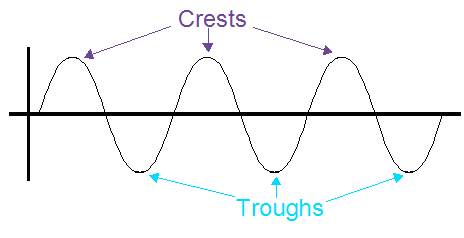 [Speaker Notes: Transverse waves have crests. A crest is the highest point of a wave.

Feedback: Remember to use images with introducing new content such as student-friendly definitions it can help students remember key points and make sense of the new information.]
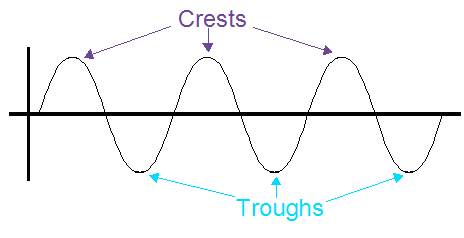 [Speaker Notes: Transverse waves have troughs. A trough is the lowest point of a wave.]
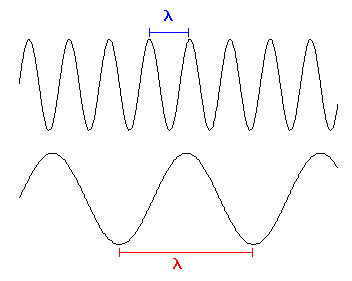 [Speaker Notes: We can measure the wavelength of transverse waves. Wavelength is the distance between two successive crests or troughs of a wave.]
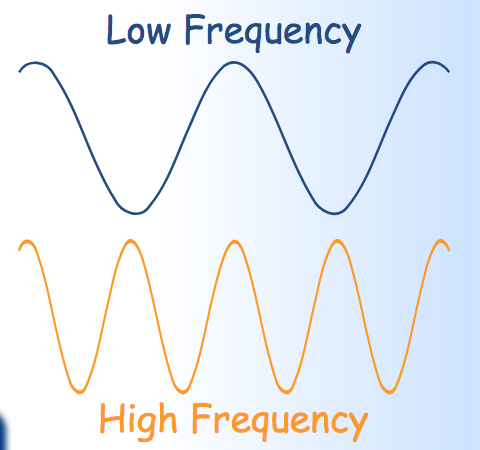 [Speaker Notes: We can also measure the frequency of transverse waves. Frequency is the number of waves that pass a fixed point in unit time.]
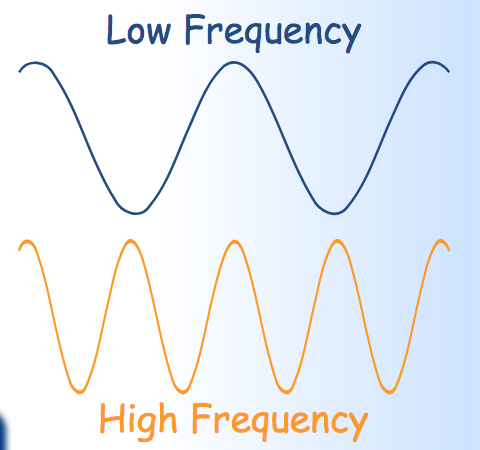 [Speaker Notes: Wavelength and frequency are inversely related. The longer the wavelength, the lower the frequency of the wave. The shorter the wavelength, the higher the frequency of the wave.]
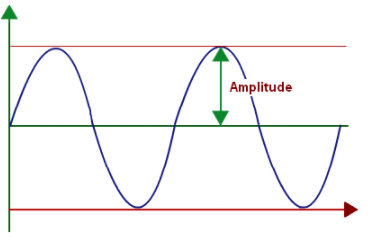 [Speaker Notes: We can measure the amplitude of transverse waves. Amplitude is the maximum amount of displacement of a particle on the medium from its position. In short, the amplitude is the displacement from rest to crest or from rest to trough.]
Transverse Wave Diagram
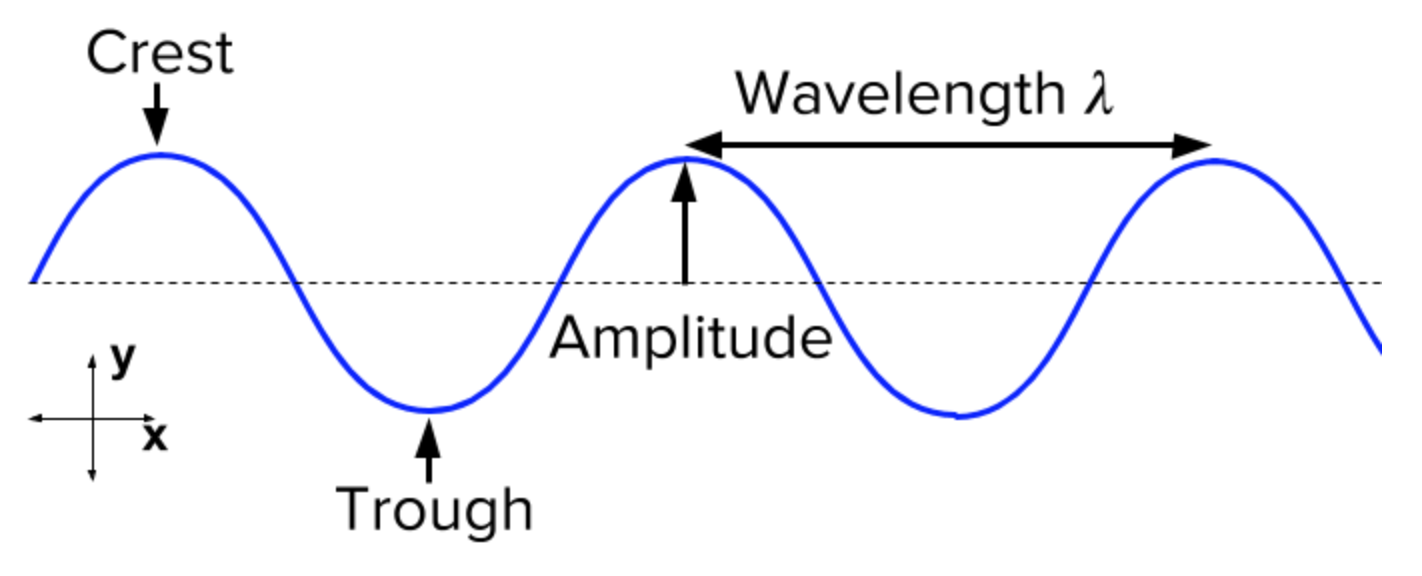 [Speaker Notes: Here we can see a diagram of transverse waves. Each part of the wave that we just learned is labeled (crest, trough, amplitude, and wavelength). We could also measure the frequency, but that depends on the unit of time we decide to measure it.]
[Speaker Notes: Let’s check-in for understanding.]
What are some characteristics of transverse waves?
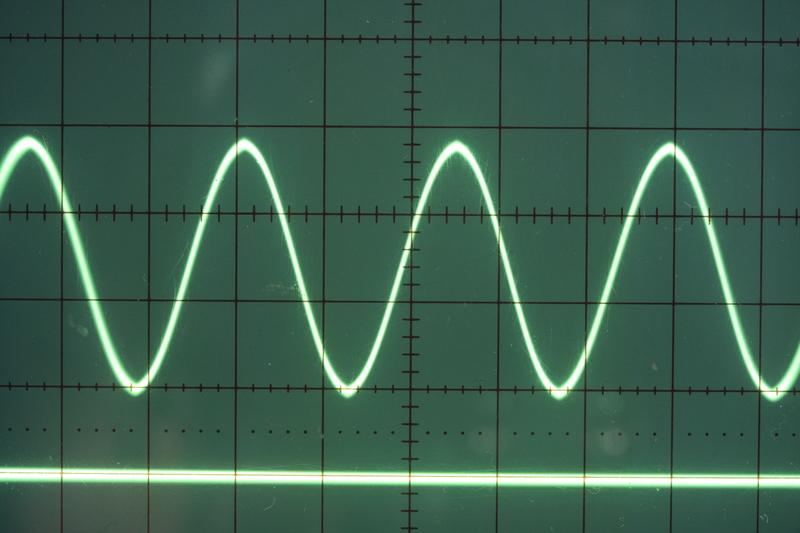 [Speaker Notes: What are some characteristics of transverse waves?
[Frequency, amplitude, wavelength, crest/trough, etc.]]
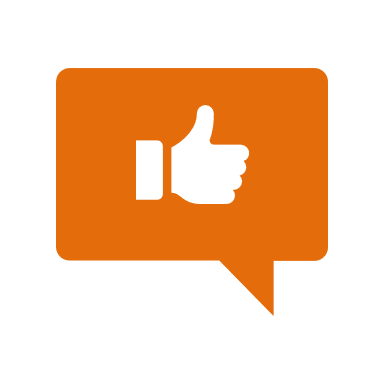 [Speaker Notes: Now, let’s talk about some examples of transverse waves.]
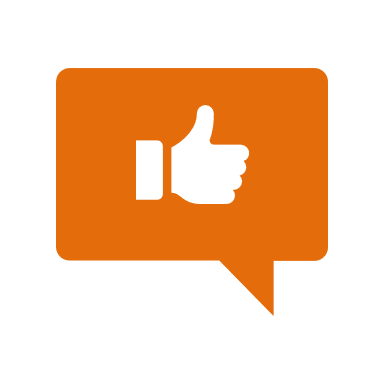 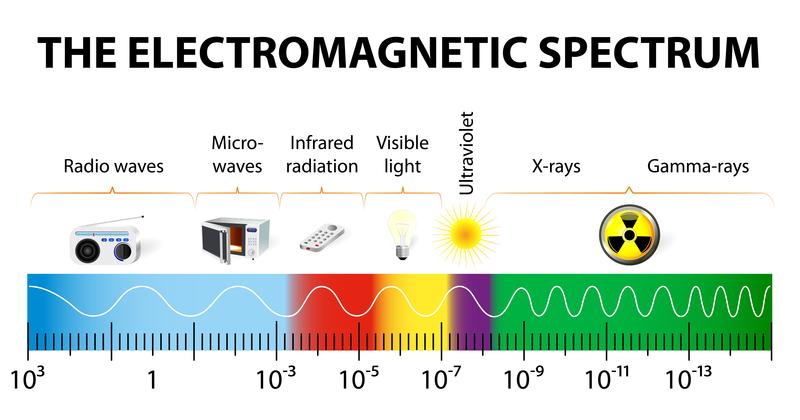 [Speaker Notes: Electromagnetic waves, including all those on the spectrum, are examples of transverse waves. These waves travel perpendicularly to the direction they are moving.]
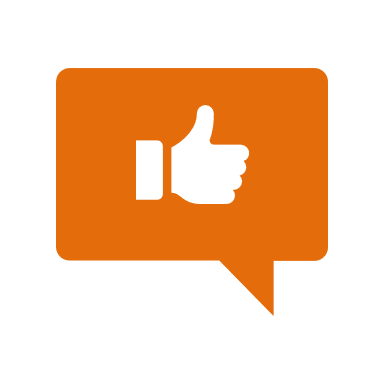 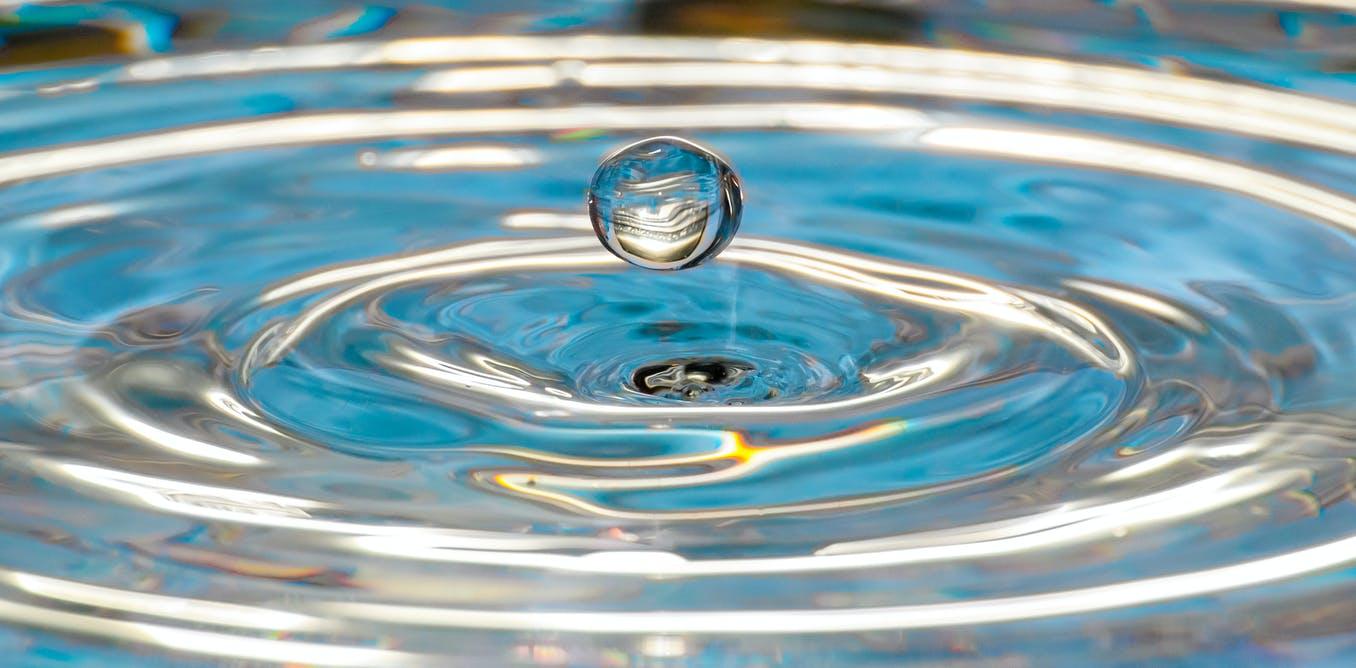 [Speaker Notes: Ripples on the surface of water are examples of transverse waves. These ripples move perpendicularly to the direction they are moving.]
[Speaker Notes: Let’s check-in for understanding.]
What are some examples of transverse waves?
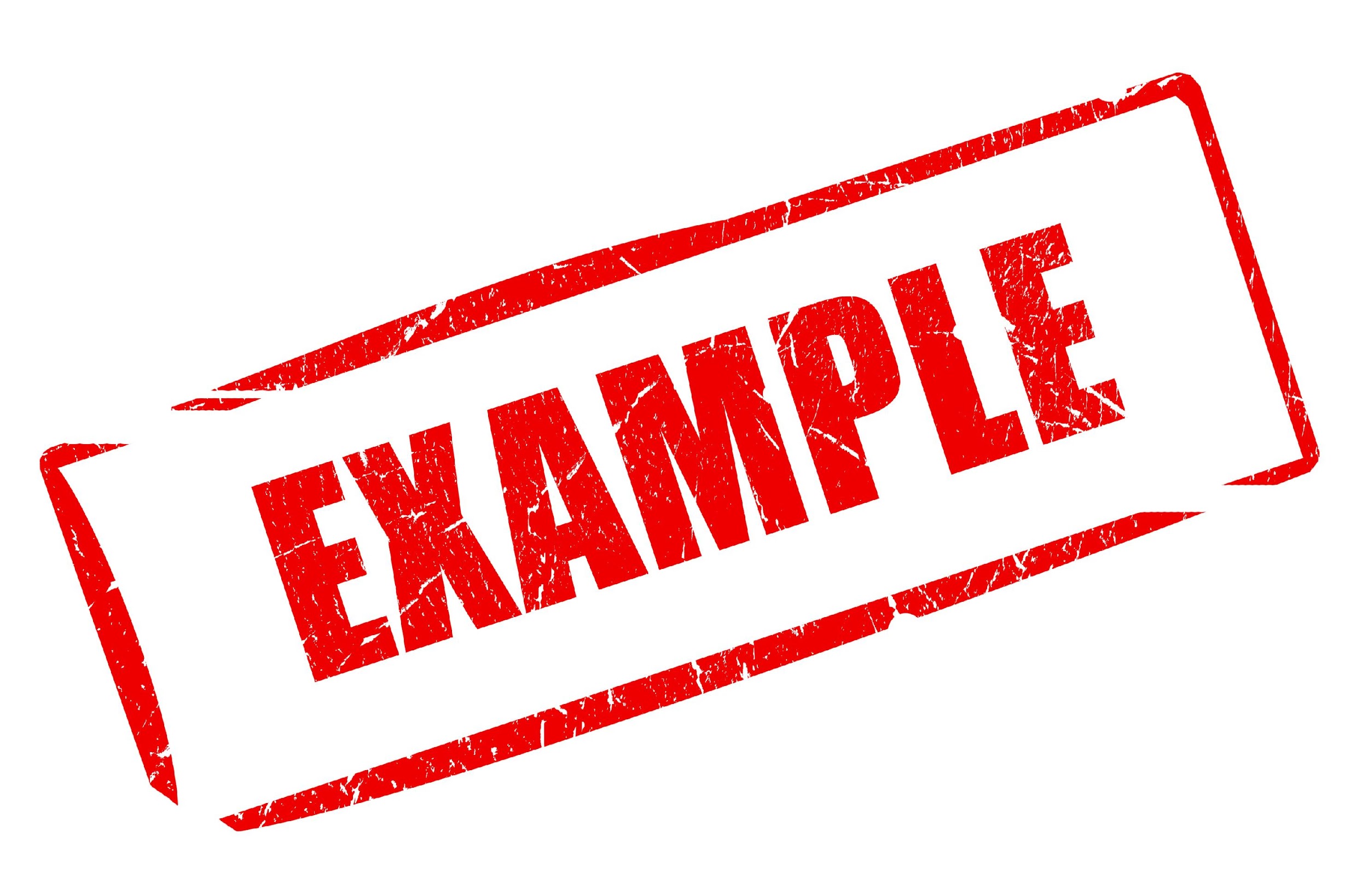 [Speaker Notes: What are some examples of transverse waves? 
[Waves on the electromagnetic spectrum (x-rays, gamma rays, visible light, uv rays, etc.), 
ripples in water, etc.]]
Demonstration
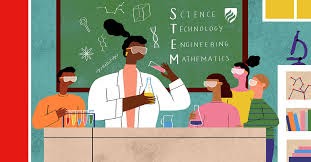 [Speaker Notes: Demonstration – Let’s see what transverse waves look like!

For this demonstration, all I need is a slinky.

I need to hold the slinky horizontally. Hold one end of the slinky still and move the other end up and down. This motion is creating the motion of a transverse wave.

Transverse waves move perpendicularly in the direction they are moving, which is what the slinky is doing when I move it like this. 

Feedback: Keep in mind that an organized structure and a clear demonstration will help your students understand the content and make predictions. Have everything (materials, guiding questions, etc.) ready before reaching this point in the lesson.]
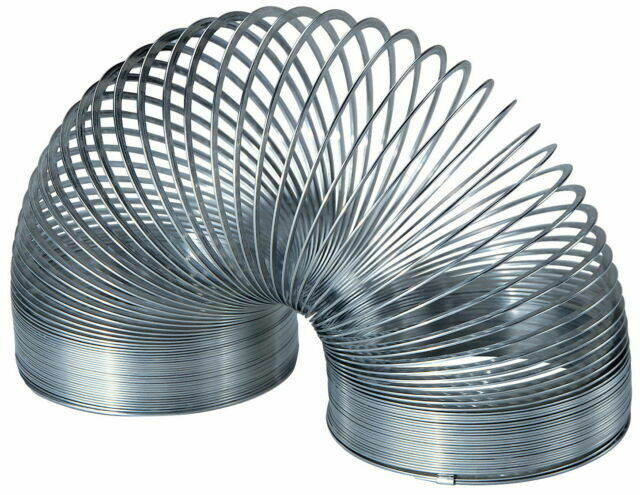 Materials:
Slinky
Student helper

Steps: 
1. Call a student to come up
2. Have them hold one end of the slinky while you walk a few feet away holding the other end
3. Move the slinky to create waves
4. Talk about the parts of the wave and how it moves
5. Ask the students what they think would happen if you moved further/closer to the student or moved the slinky faster or slower-how would this change waves?
[Speaker Notes: In this demonstration, how is a slinky an example of a transverse wave?]
[Speaker Notes: Let’s check-in for understanding.]
In this demonstration, how is a slinky an example of a transverse wave?
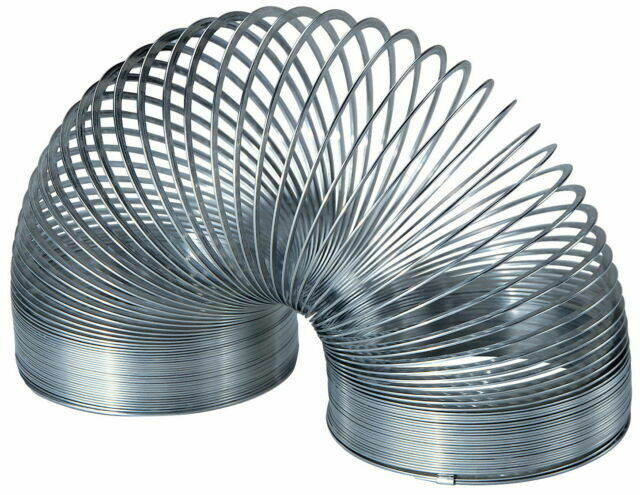 [Speaker Notes: In this demonstration, how is a slinky an example of a transverse wave?]
What are transverse waves?
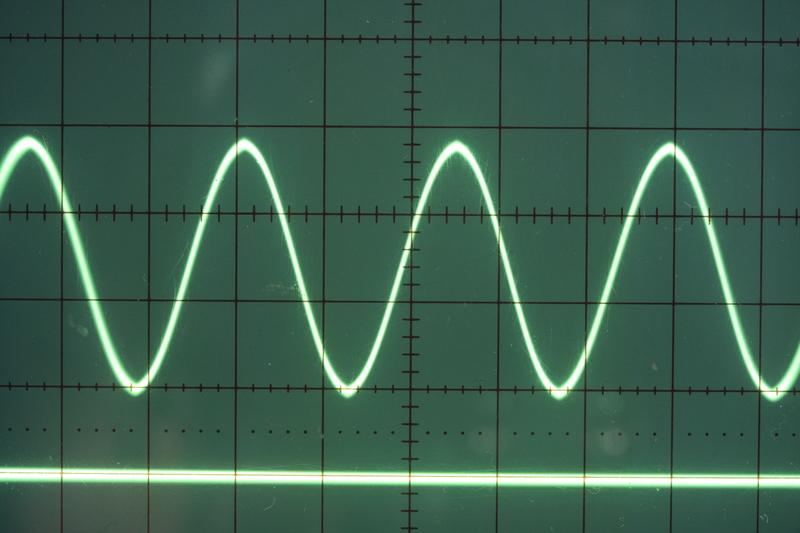 [Speaker Notes: What are transverse waves?
[Transverse waves are waves that travel perpendicularly to the direction they are moving.]

Feedback: When introducing new vocabularies, it is crucial to require the students to give out their own interpretation. I would strongly encourage you to ask students to explain the concept in their own words.]
How are electromagnetic waves examples of transverse waves?
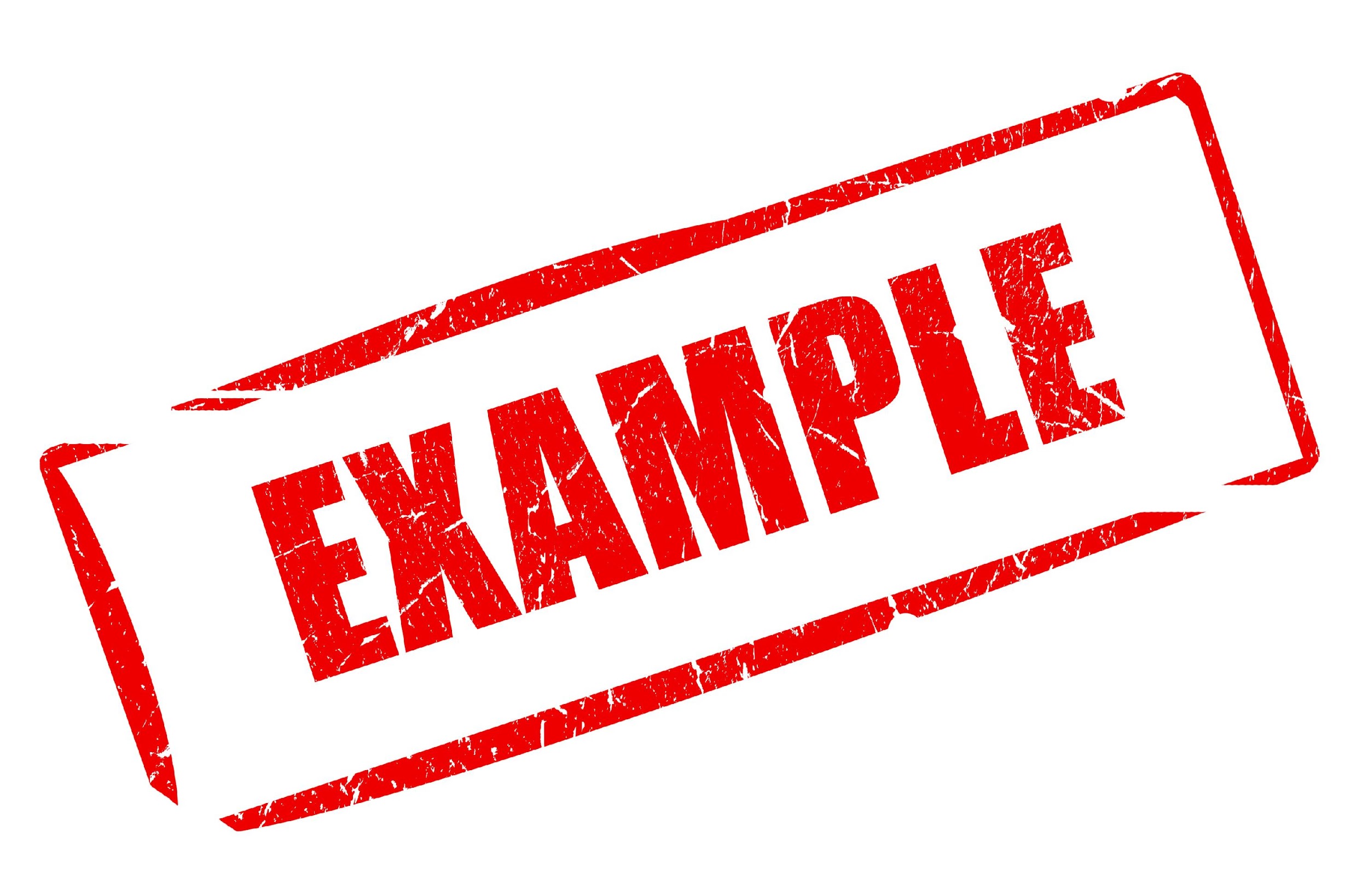 [Speaker Notes: How are electromagnetic waves examples of transverse waves? 
[These waves travel perpendicularly to the direction they are moving. They have all the characteristics of transverse waves.]]
Describe wavelength and frequency. What is their relationship?
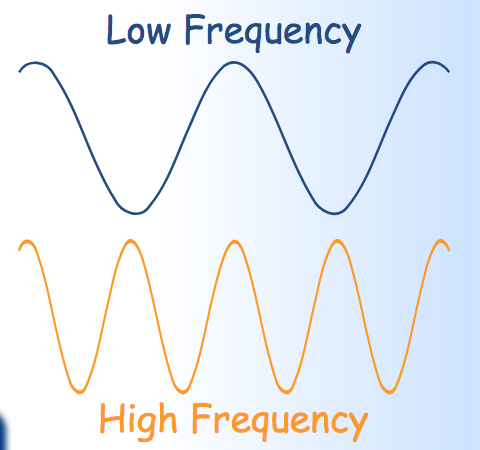 [Speaker Notes: Describe wavelength and frequency. What is their relationship?
[Wavelength is the distance between two successive crests or troughs of a wave.
Frequency is the number of waves that pass a fixed point in unit time.
Wavelength and frequency are inversely related. The longer the wavelength, the lower the frequency of the wave. The shorter the wavelength, the higher the frequency of the wave.]]
How are crests and troughs related?
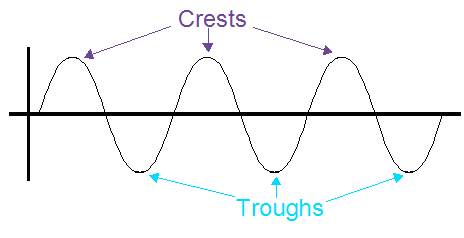 [Speaker Notes: How are crests and troughs related? 
[Crests and troughs are the extreme points of a wave. Crests are the highest point and troughs are the lowest point of a wave.]]
What information does amplitude give us about a wave?
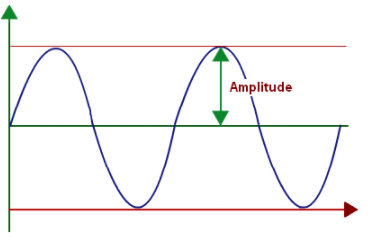 [Speaker Notes: What information does amplitude give us about a wave? 
[Amplitude tells us the maximum displacement of a particle on the medium from its rest position. It can tell us the displacement from rest to crest or the displacement from rest to trough.]]
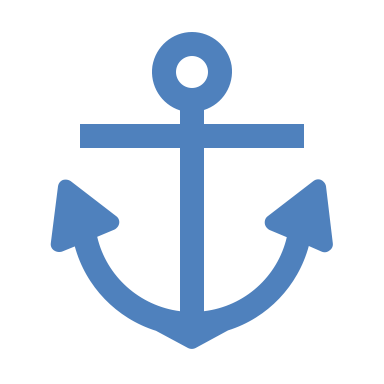 [Speaker Notes: The questions you answer next will help you to complete the Frayer model.]
Draw a diagram of a transverse wave. Make sure to label all the parts.
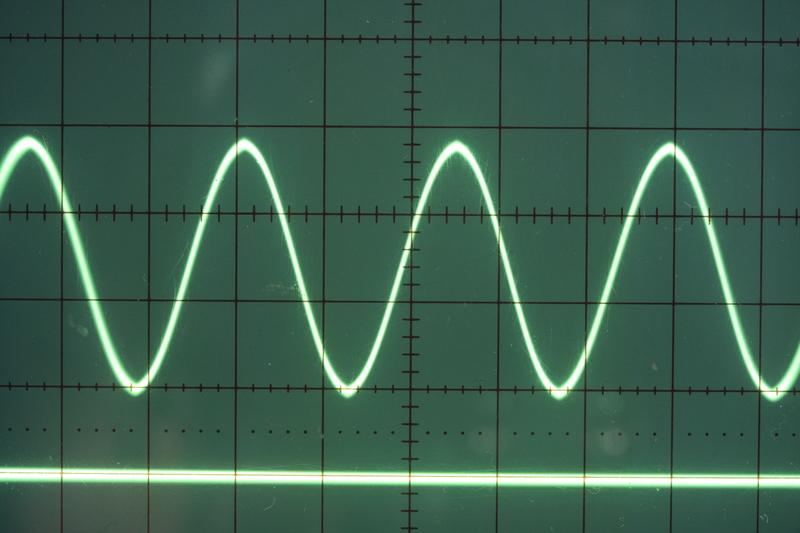 [Speaker Notes: Draw a diagram of a transverse wave. Make sure to label all the parts.]
Picture
Definition
Transverse Waves
How do transverse waves impact my life?
Example
[Speaker Notes: Here is the Frayer Model again. You will now answer the question below and other questions to complete the Frayer model. Select the best response for each question using the information you just learned. As you select responses, you will see how this model looks filled in for the term Transverse Waves. Once you answer a question, click the arrow on the bottom right to continue.]
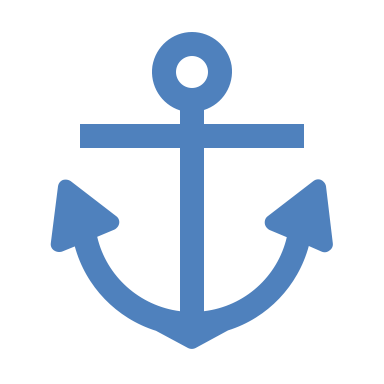 Directions: Choose the correct picture of 
Transverse Waves from the choices below.
B
A
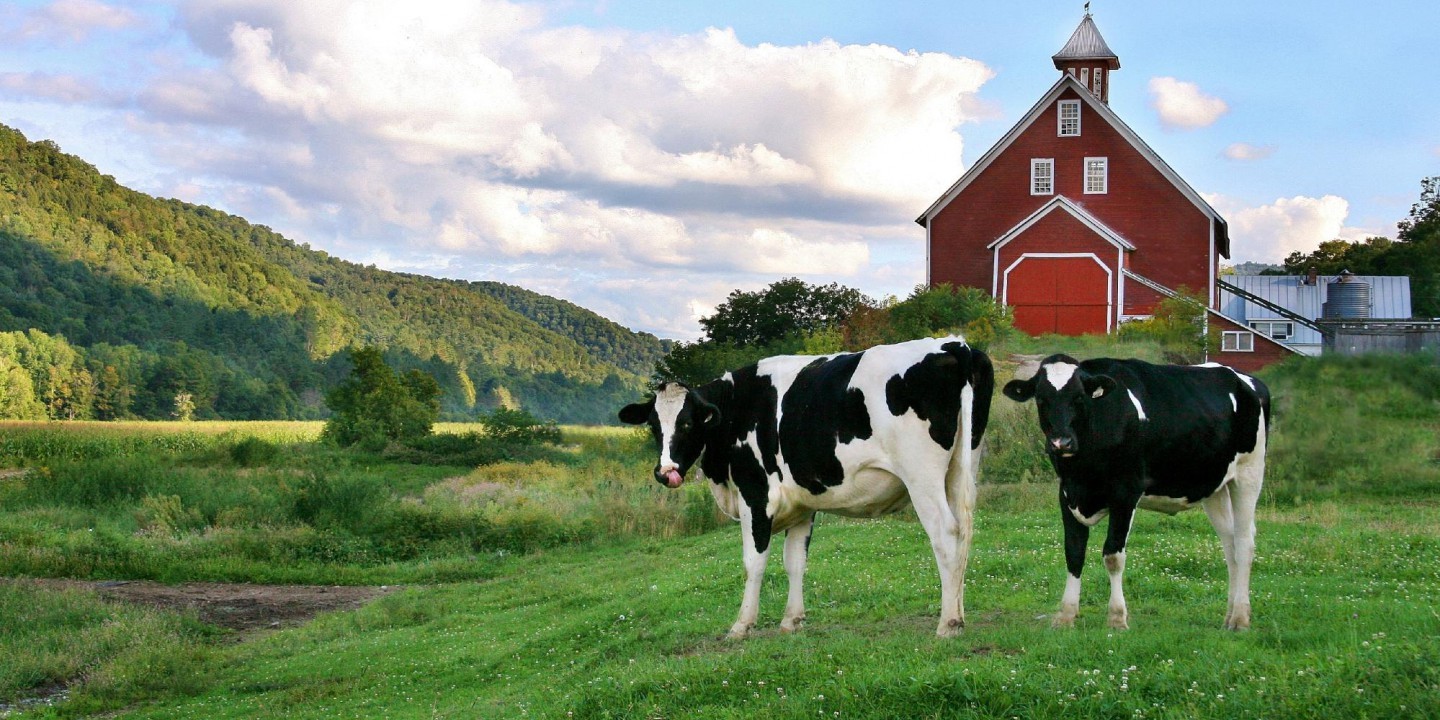 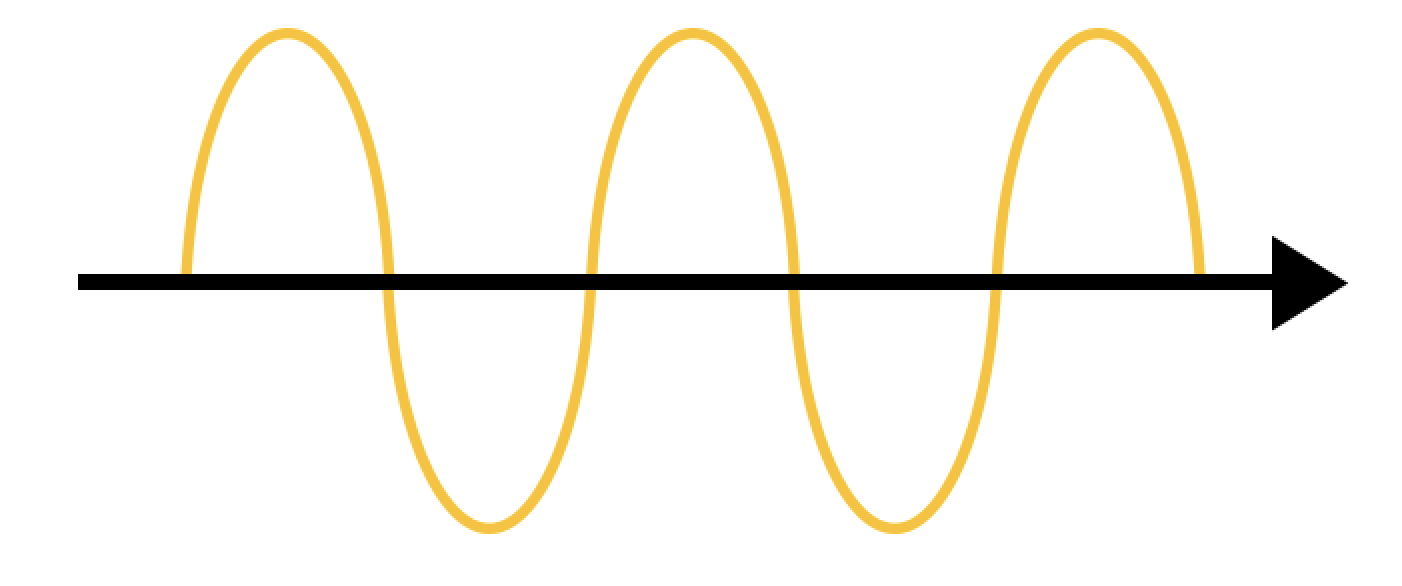 D
C
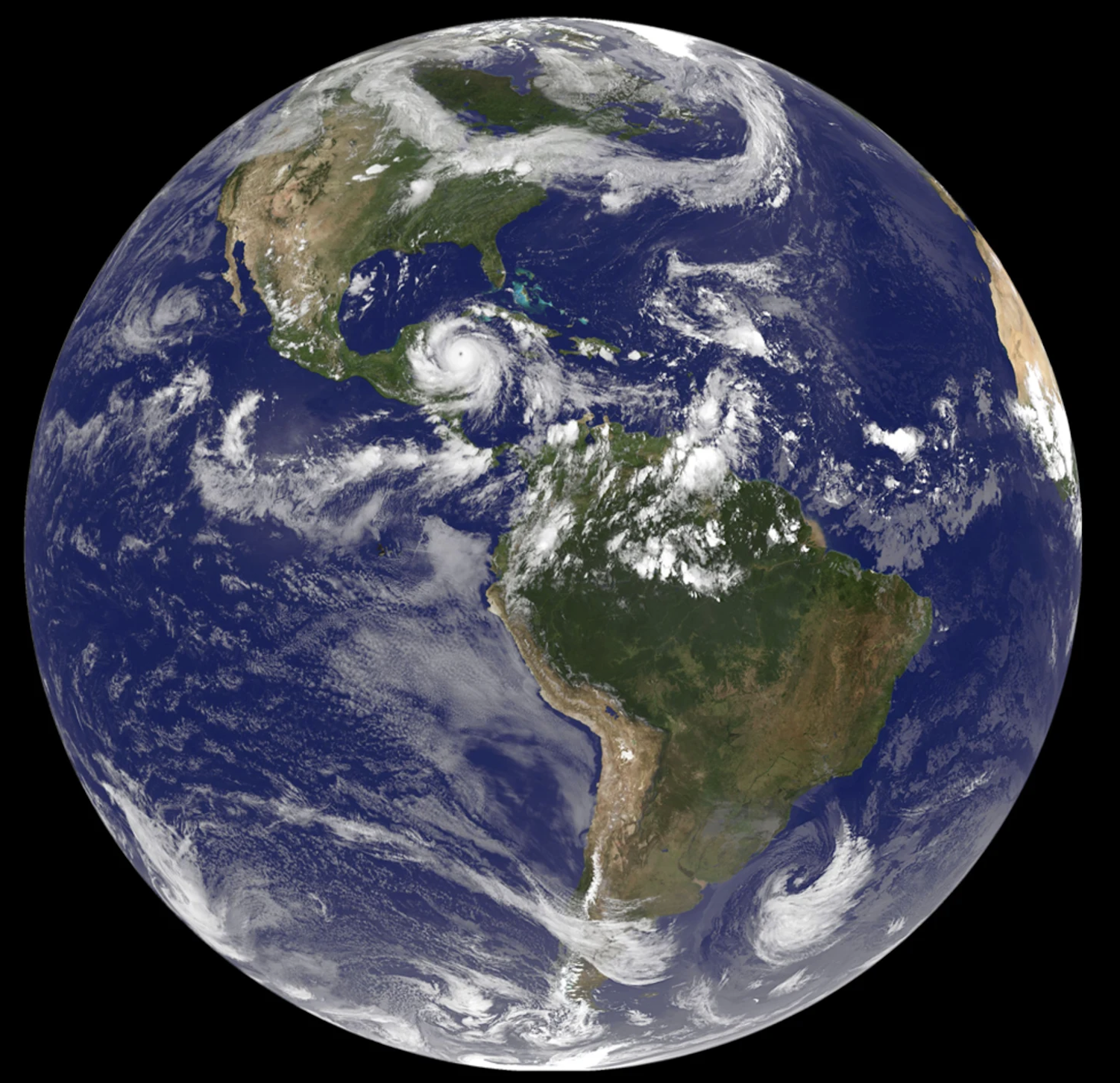 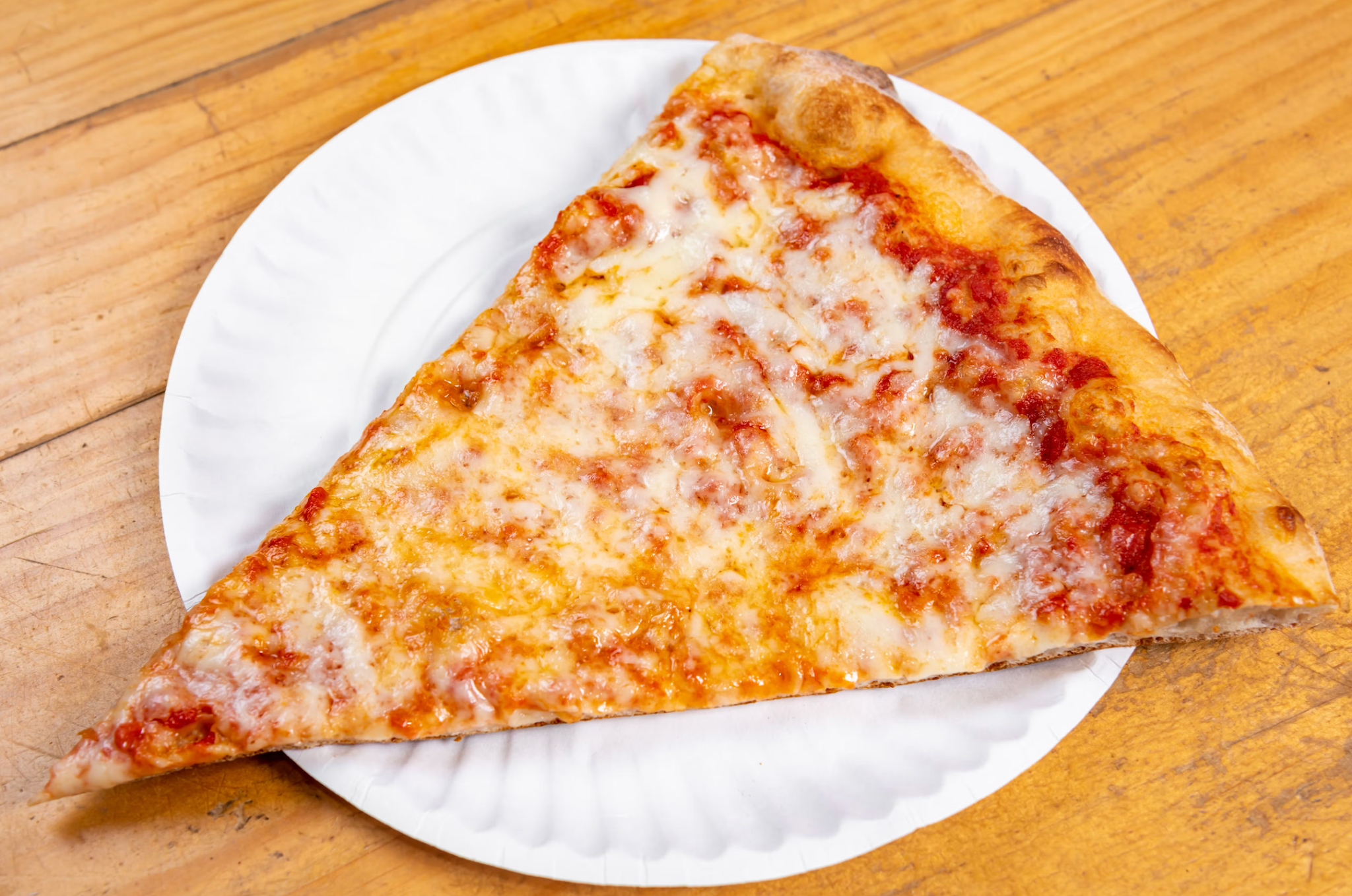 [Speaker Notes: Choose the one correct picture of Transverse Waves from these four choices and drag and place it in the picture box below.]
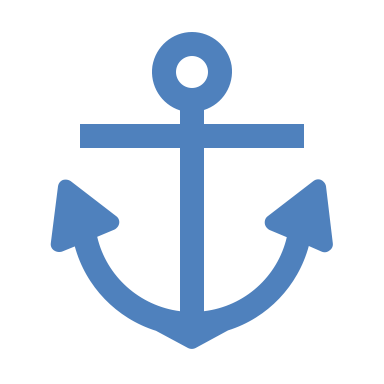 Directions: Choose the correct picture of 
Transverse Waves from the choices below.
B
A
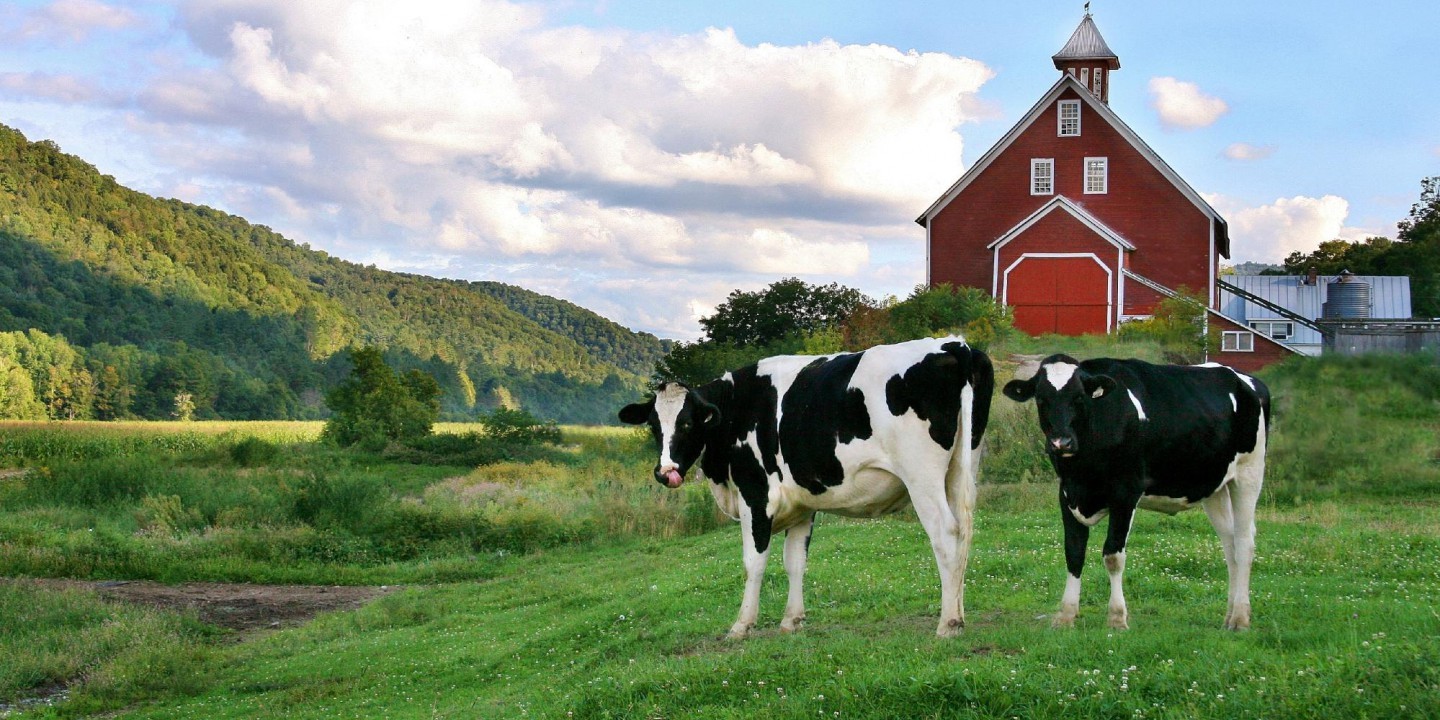 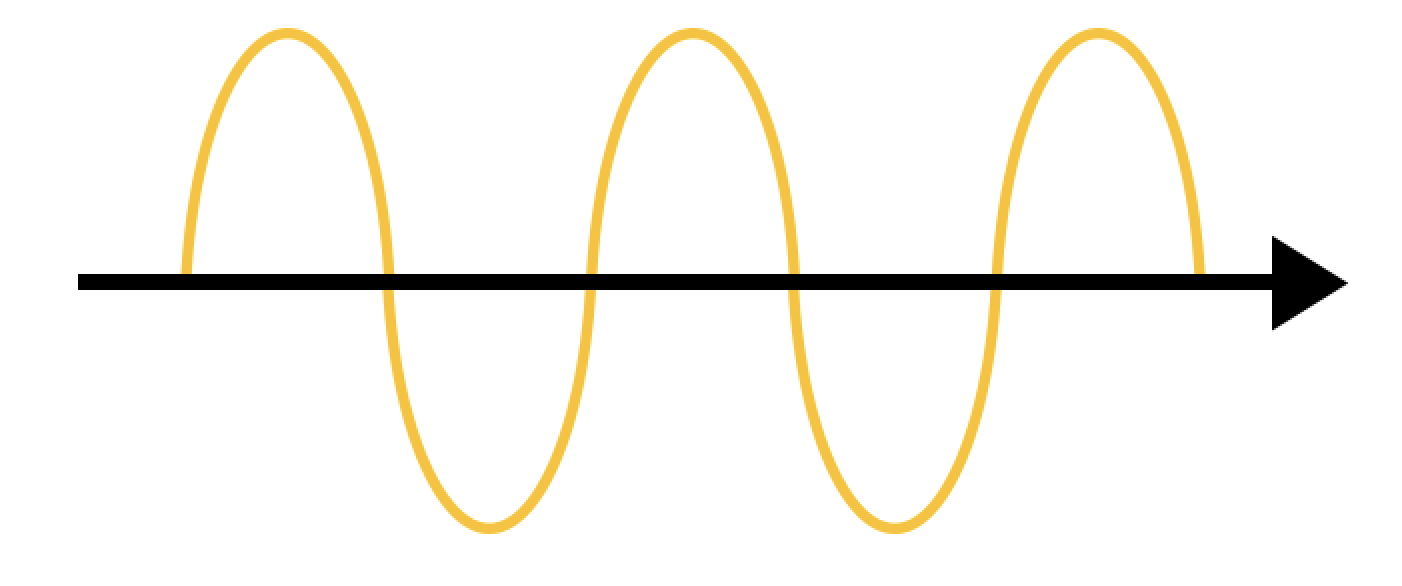 D
C
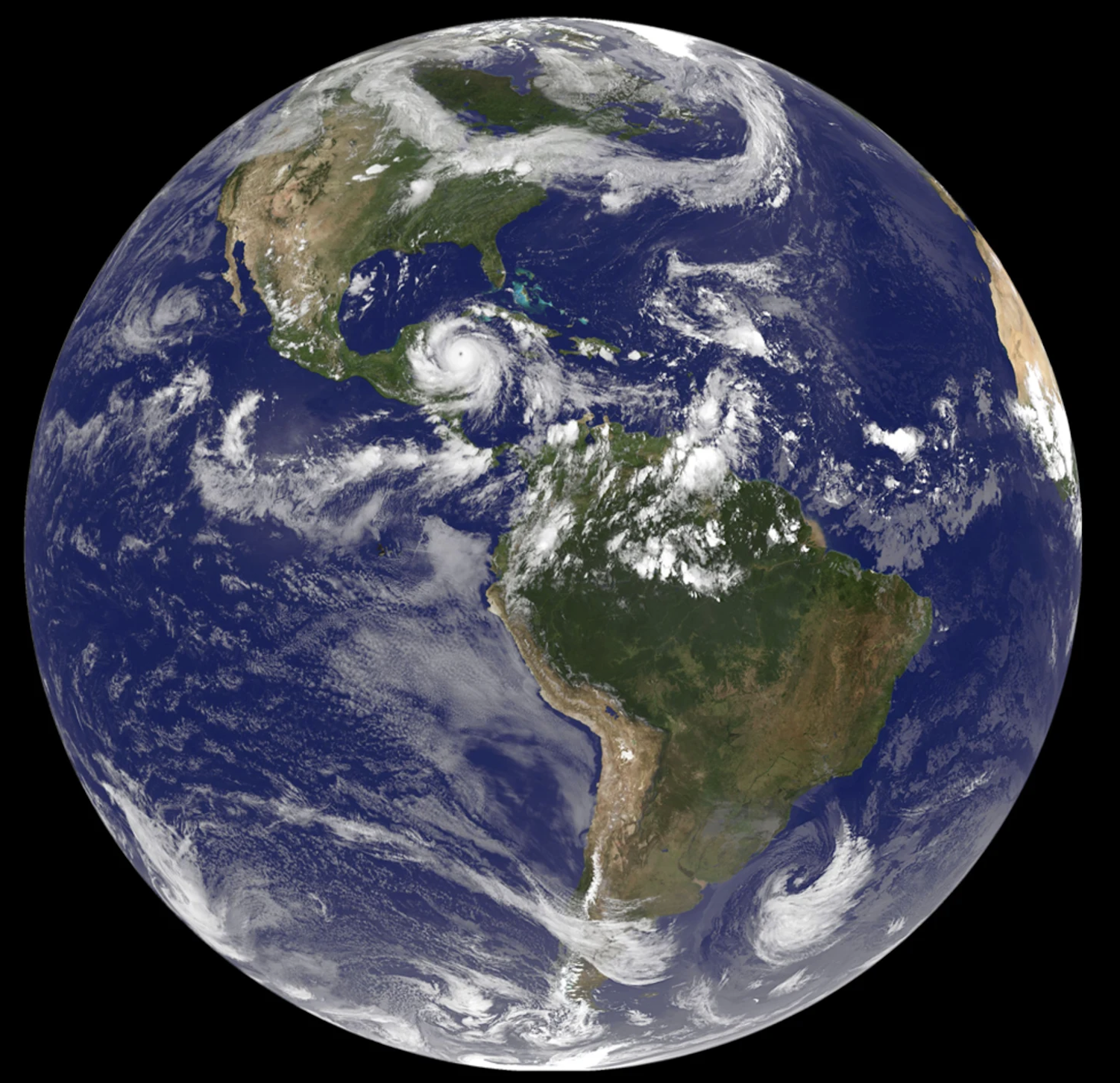 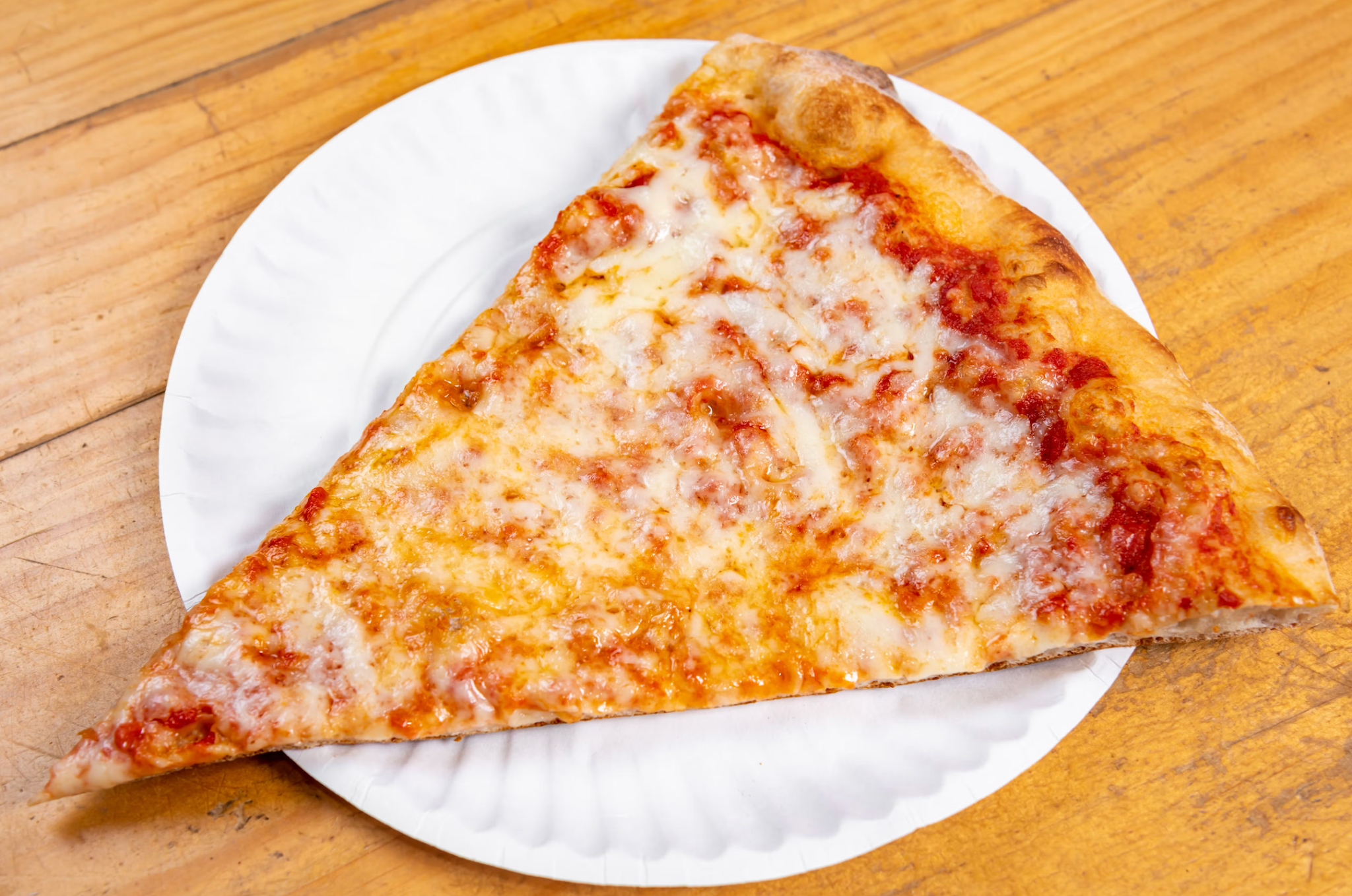 [Speaker Notes: You chose the picture that shows Transverse Waves.]
Picture
Definition
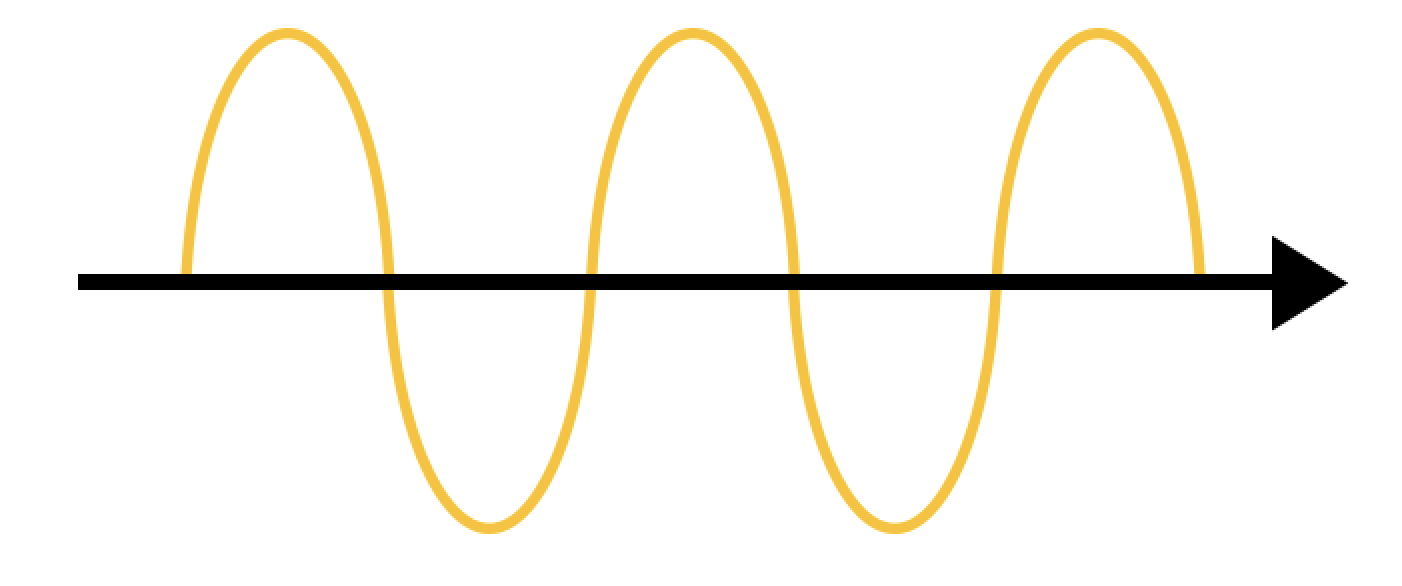 Transverse Waves
How do transverse waves impact my life?
Example
[Speaker Notes: Here is the Frayer Model filled in with a picture of Transverse Waves.]
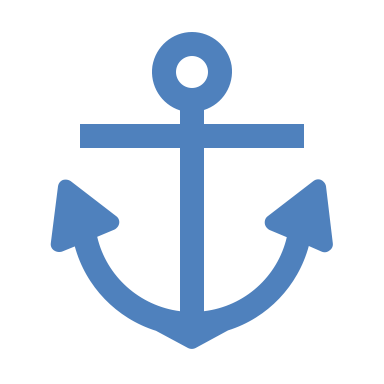 Directions: Choose the correct definition of 
Transverse Waves from the choices below.
Waves that travel perpendicularly to the direction they are moving
A
B
An animal that hunts and eats other animals
C
A place where animals and plants live together
D
A state of matter with tightly packed particles
[Speaker Notes: Choose the one correct definition of Transverse Waves from these four choices and drag and place it in the definition box below.]
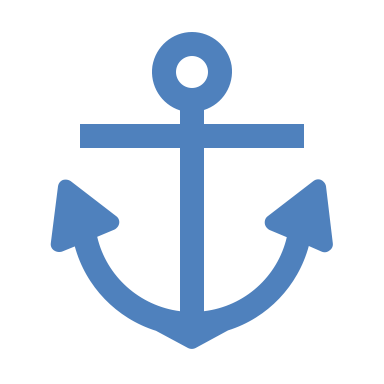 Directions: Choose the correct definition of 
Transverse Waves from the choices below.
Waves that travel perpendicularly to the direction they are moving
A
B
An animal that hunts and eats other animals
C
A place where animals and plants live together
D
A state of matter with tightly packed particles
[Speaker Notes: You chose “Waves that travel perpendicularly to the direction they are moving.” This is correct! This is the definition of Transverse Waves.]
Picture
Definition
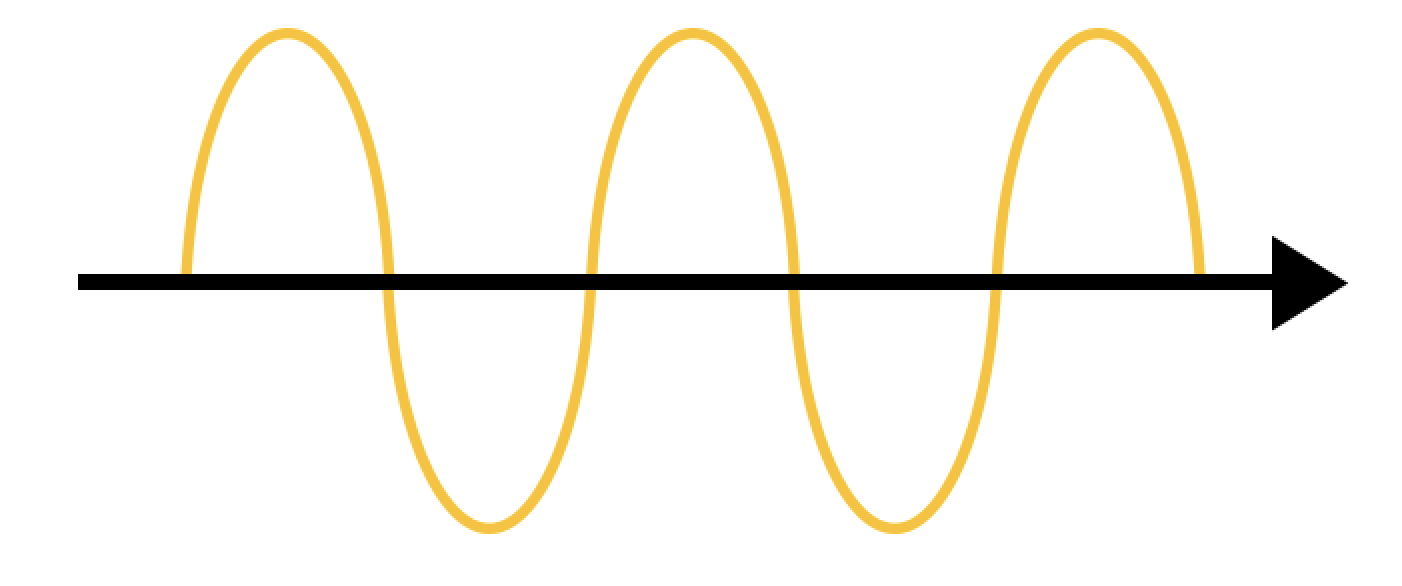 Waves that travel perpendicularly to the direction they are moving
Transverse Waves
How do transverse waves impact my life?
Example
[Speaker Notes: Here is the Frayer Model with a picture and the definition filled in for Transverse Waves: Waves that travel perpendicularly to the direction they are moving.]
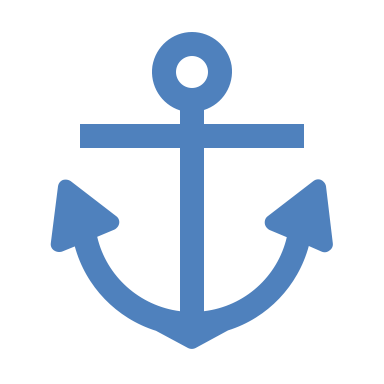 Directions: Choose the correct example of    
Transverse Waves from the choices below.
A
A baby crawling
B
The rainforest
C
Ripples in a lake
D
A house being built
[Speaker Notes: Choose the one correct example of a Transverse Waves from these four choices and drag and place it in the example box below.]
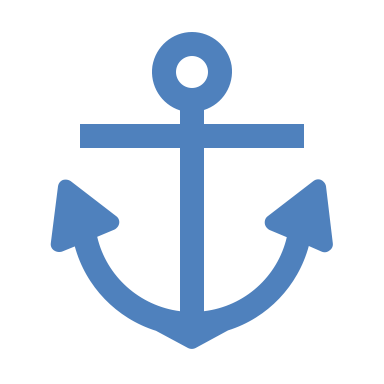 Directions: Choose the correct example of    
Transverse Waves from the choices below.
A
A baby crawling
B
The rainforest
C
Ripples in a lake
D
A house being built
[Speaker Notes: You chose “Ripples in a lake.” This is an example of Transverse Waves!]
Picture
Definition
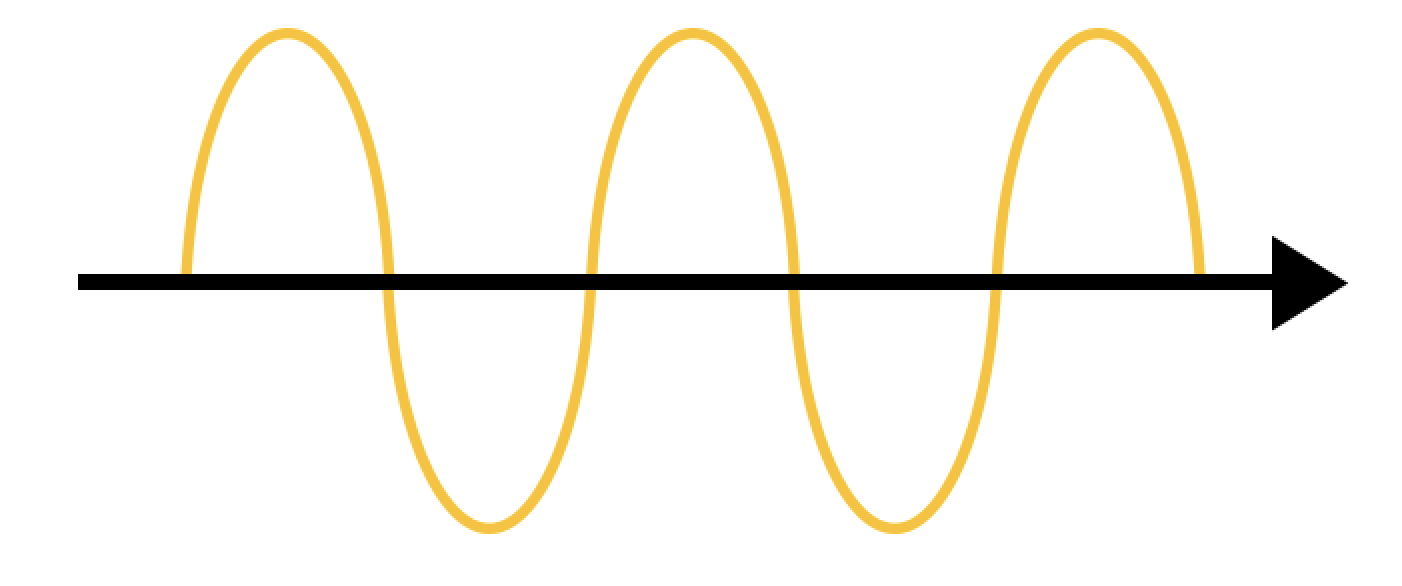 Waves that travel perpendicularly to the direction they are moving
Transverse Waves
Ripples in a lake
How do transverse waves impact my life?
Example
[Speaker Notes: Here is the Frayer Model with a picture, definition, and an example of a Transverse Waves: Ripples in a lake.]
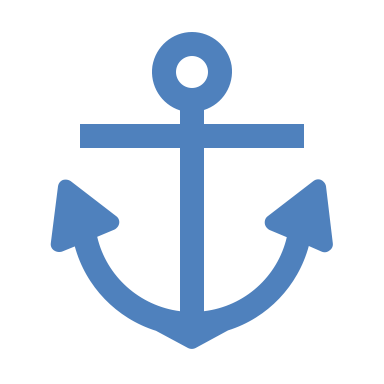 Directions: Choose the correct response for “how do transverse waves impact my life?” from the choices below.
Transverse waves impact my life by enabling us to see colors, hear sounds, and use technologies for communication and entertainment.
A
Transverse waves impact my life by explaining how weather works so we can build structures to protect us from the elements.
B
C
Transverse waves impact my life by teaching us how our bodies work so we can be healthy.
Transverse waves impact my life by showing how plants and animals interact with one another so we can make healthy choices in our lives.
D
[Speaker Notes: Choose the one correct response for “how do transverse waves impact my life?” from these four choices and drag and place it in the box below.]
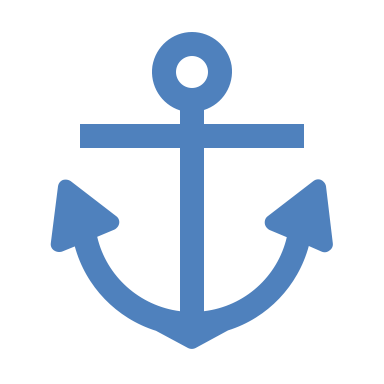 Directions: Choose the correct response for “how do transverse waves impact my life?” from the choices below.
Transverse waves impact my life by enabling us to see colors, hear sounds, and use technologies for communication and entertainment.
A
Transverse waves impact my life by explaining how weather works so we can build structures to protect us from the elements.
B
C
Transverse waves impact my life by teaching us how our bodies work so we can be healthy.
Transverse waves impact my life by showing how plants and animals interact with one another so we can make healthy choices in our lives.
D
[Speaker Notes: You chose “Transverse waves impact my life by enabling us to see colors, hear sounds, and use technologies for communication and entertainment.” That is correct! This is an example of how transverse waves impacts your life.]
Picture
Definition
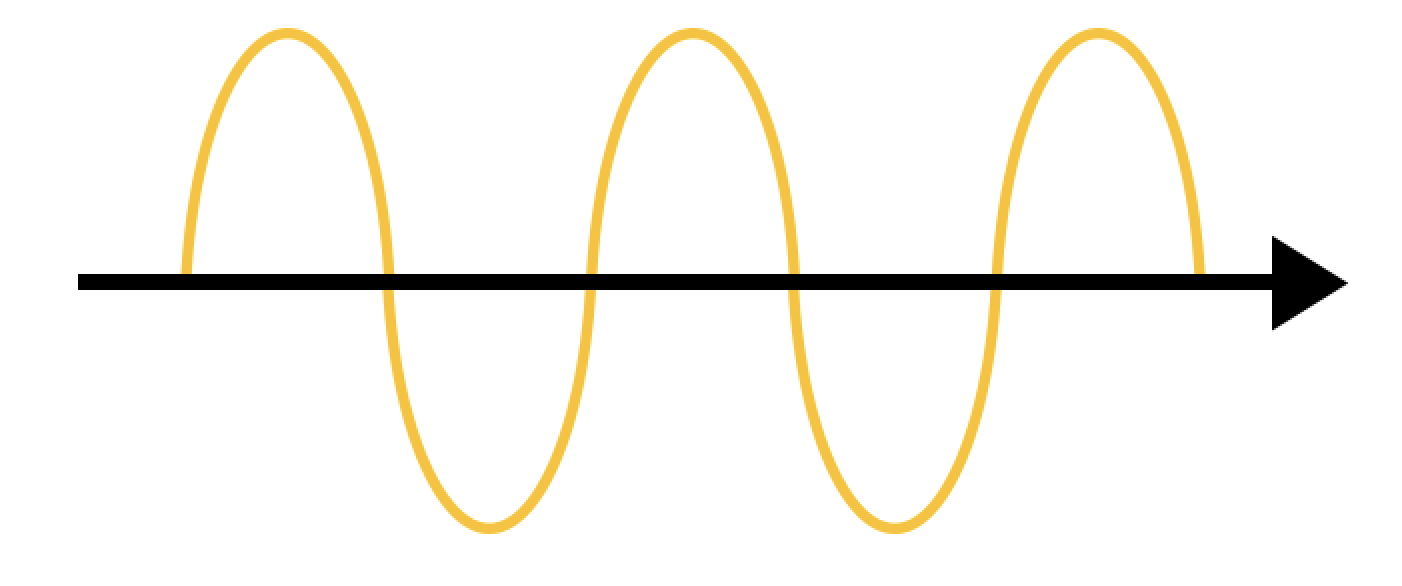 Waves that travel perpendicularly to the direction they are moving
Transverse Waves
Transverse waves impact my life by enabling us to see colors, hear sounds, and use technologies for communication and entertainment.
Ripples in a lake
How do transverse waves impact my life?
Example
[Speaker Notes: Here is the Frayer Model with a picture, definition, example, and a correct response to “how do transverse waves impact my life?”: Transverse waves impact my life by enabling us to see colors, hear sounds, and use technologies for communication and entertainment.]
Remember!!!
[Speaker Notes: So remember!]
Transverse Waves: waves that travel perpendicularly to the direction they are moving
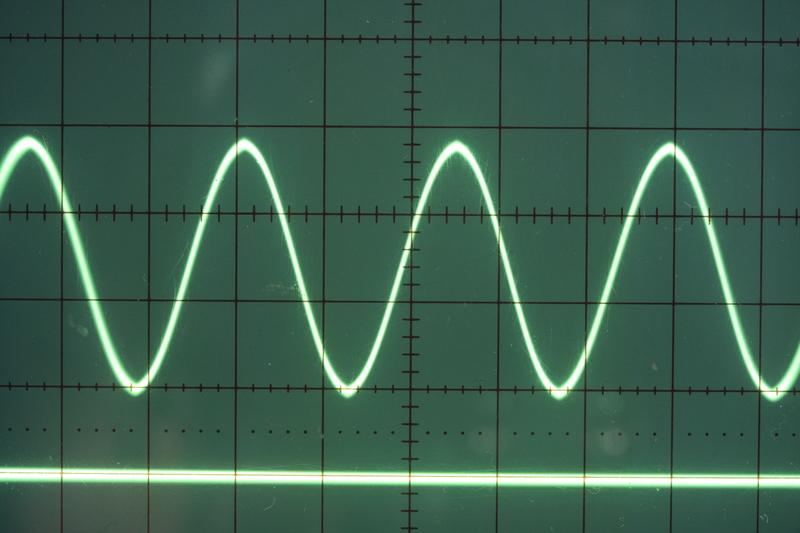 [Speaker Notes: Transverse waves are waves that travel perpendicularly to the direction they are moving.]
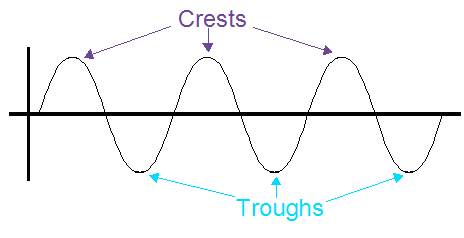 [Speaker Notes: Transverse waves have crests and troughs.
A crest is the highest point of a wave.
A trough is the lowest point of a wave.]
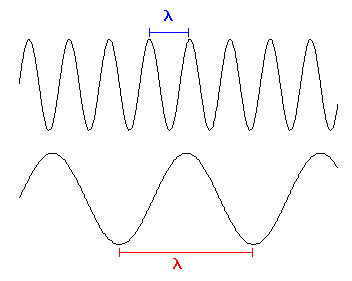 [Speaker Notes: We can measure the wavelength of transverse waves. Wavelength is the distance between two successive crests or troughs of a wave.]
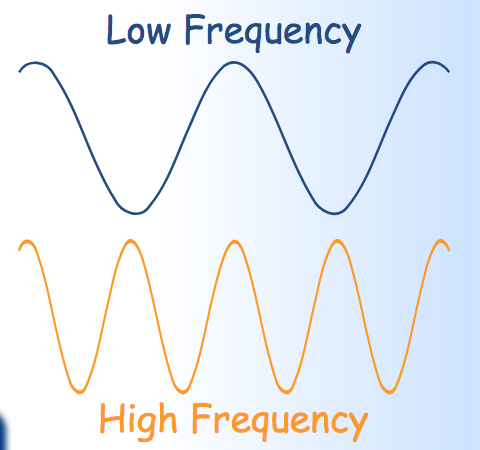 [Speaker Notes: We can also measure the frequency of transverse waves. Frequency is the number of waves that pass a fixed point in unit time.]
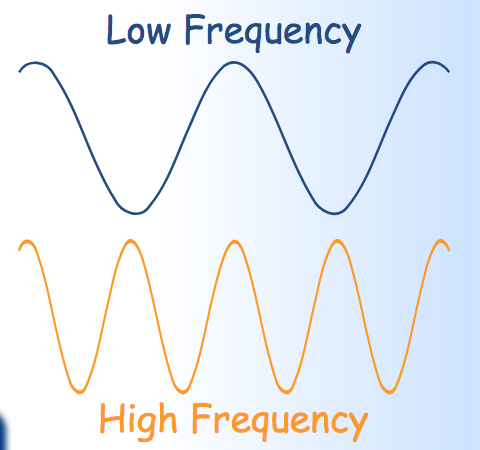 [Speaker Notes: Wavelength and frequency are inversely related. The longer the wavelength, the lower the frequency of the wave. The shorter the wavelength, the higher the frequency of the wave.]
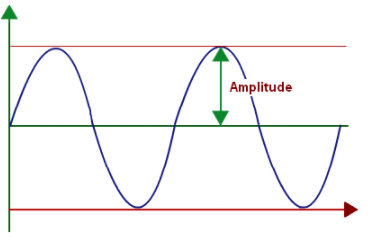 [Speaker Notes: We can measure the amplitude of transverse waves. Amplitude is the maximum amount of displacement of a particle on the medium from its position. In short, the amplitude is the displacement from rest to crest or from rest to trough.]
Simulation Activity
Transverse Waves
(Phet)
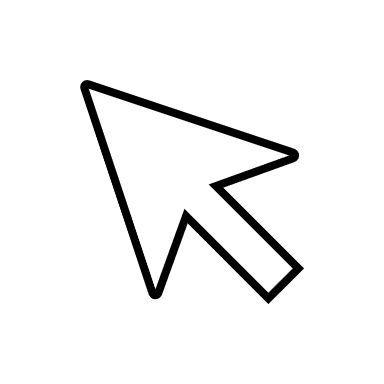 Click the link above for a simulation to deepen your understanding of transverse waves.
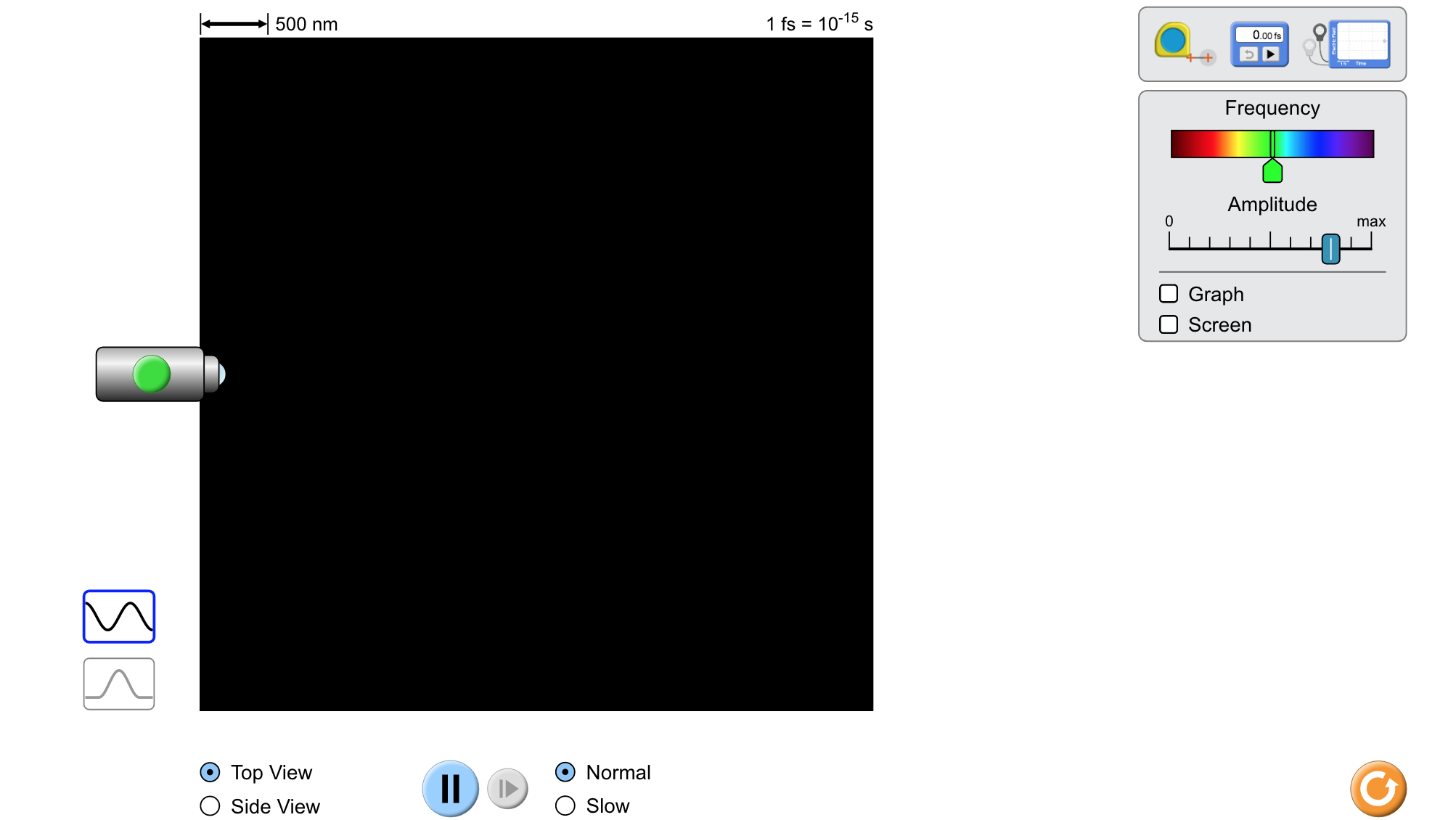 [Speaker Notes: Feedback: Remember to try and scaffold instruction to encourage students to build and use models when working through an inquiry-based problem, this will help deepen their understanding of the content]
Big Question: What are the characteristics of transverse waves?
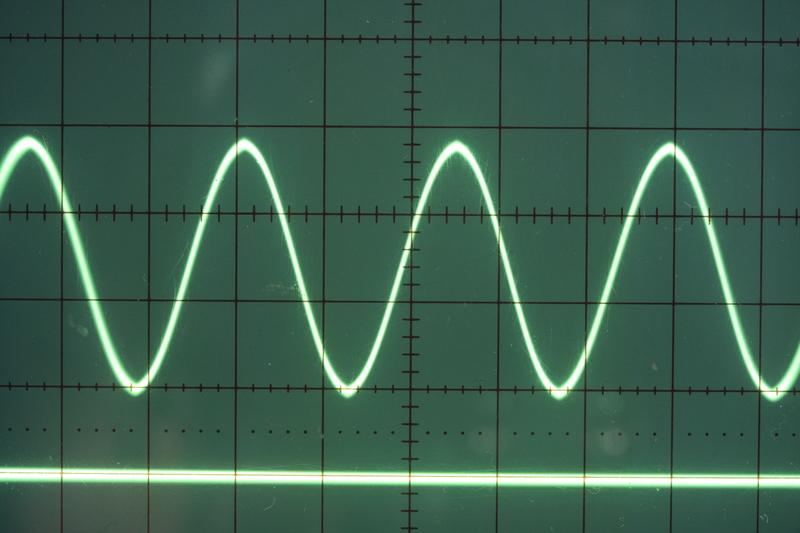 [Speaker Notes: Explicit cue to revisit the big question at the end of the lesson: Okay everyone. Now that we’ve learned the term, let’s reflect once more on our big question.  Was there anything that we predicted earlier that was correct or incorrect? Do you have any new hypotheses to share? 

Feedback: Remember, it is important that students have an opportunity to ask questions at the end of the lesson so that they can clarify their own understanding, some students may need a clear cue that it is their turn to ask questions.]
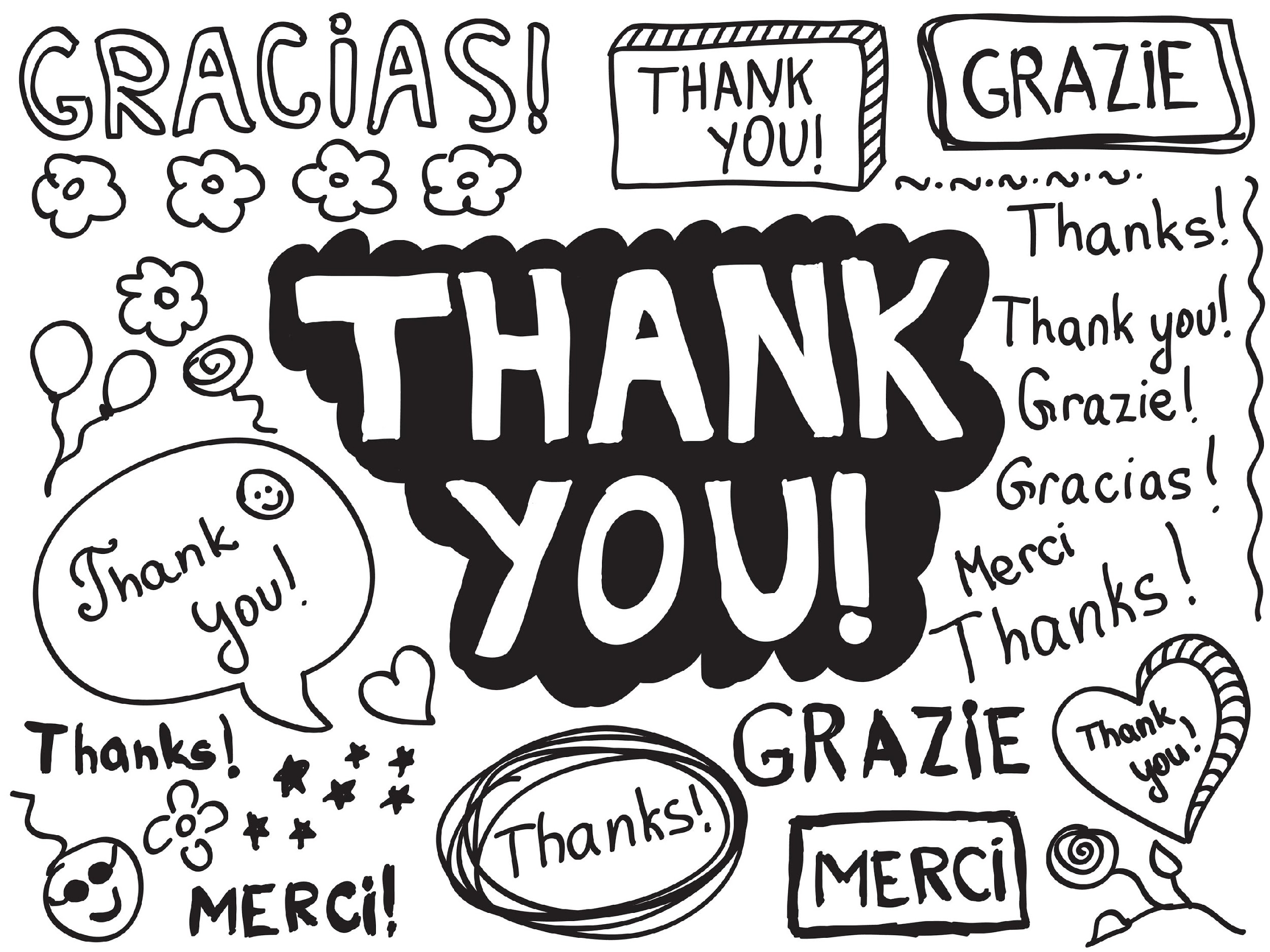 [Speaker Notes: Thanks for watching, and please continue watching CAPs available from this website!]
This Video Created With Resources From:
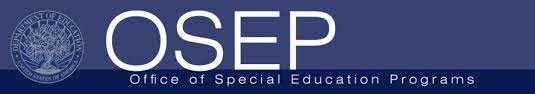 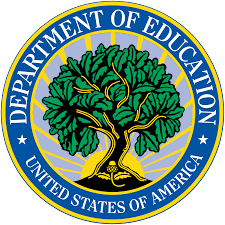 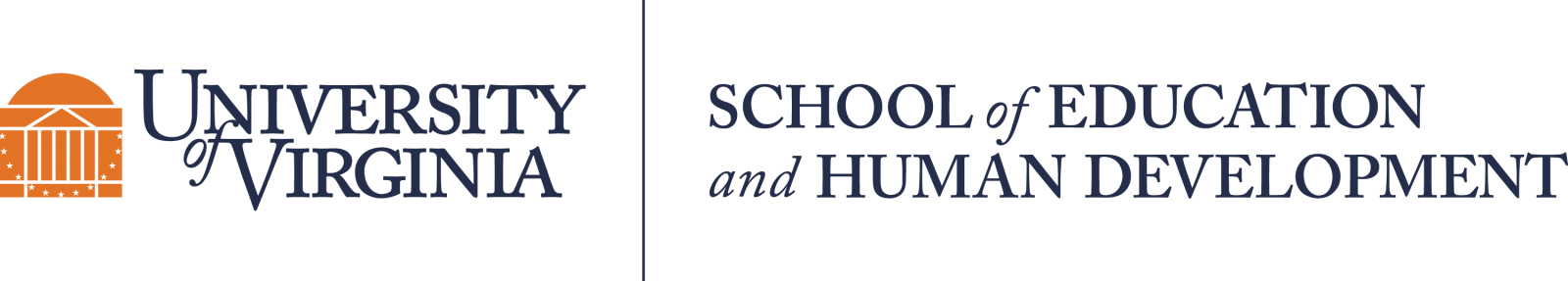 Questions or Comments

 Michael Kennedy, Ph.D.          MKennedy@Virginia.edu 
Rachel L Kunemund, Ph.D.	rk8vm@virginia.edu